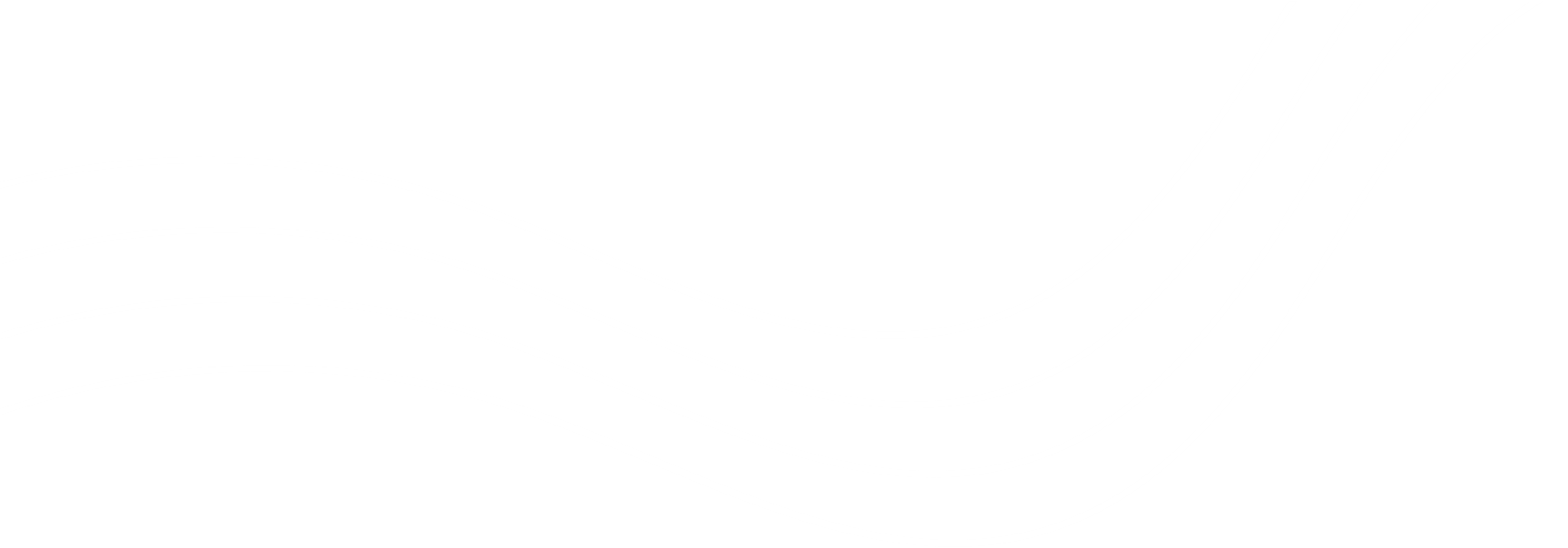 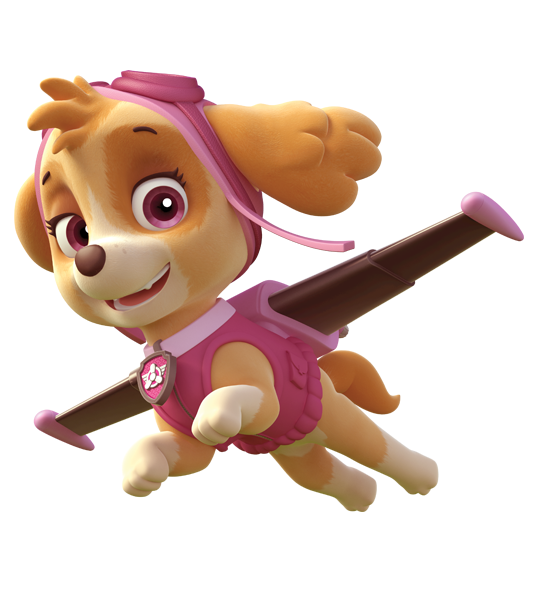 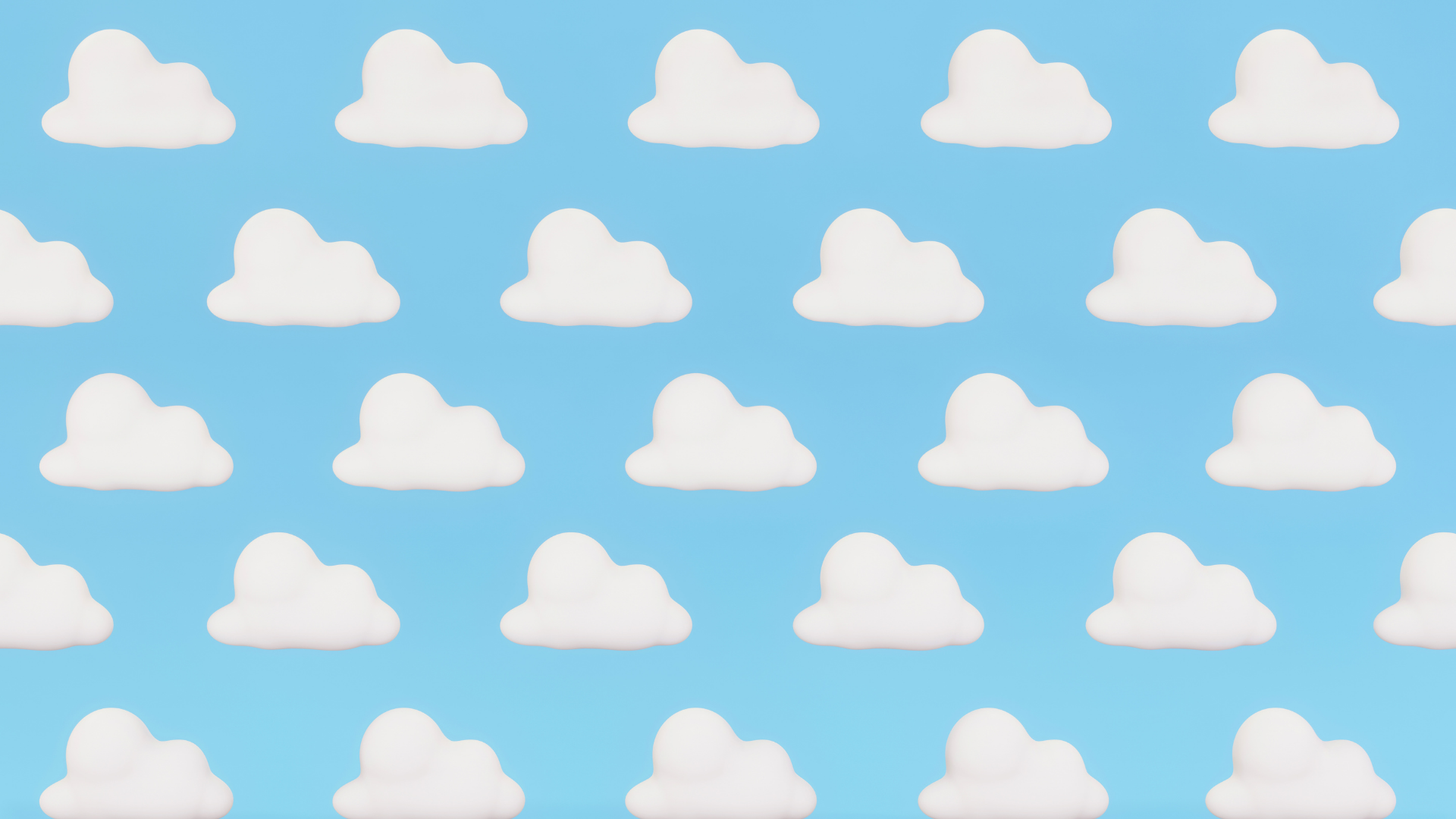 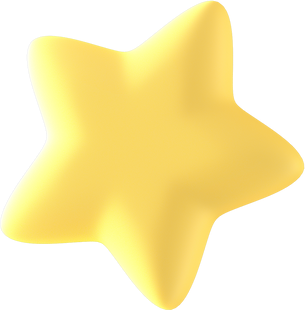 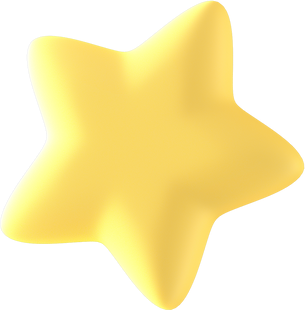 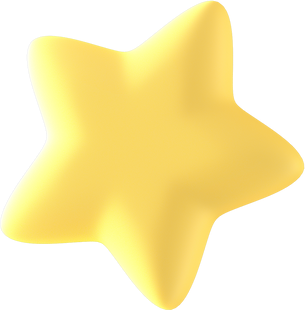 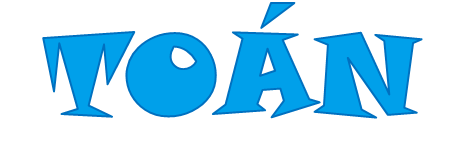 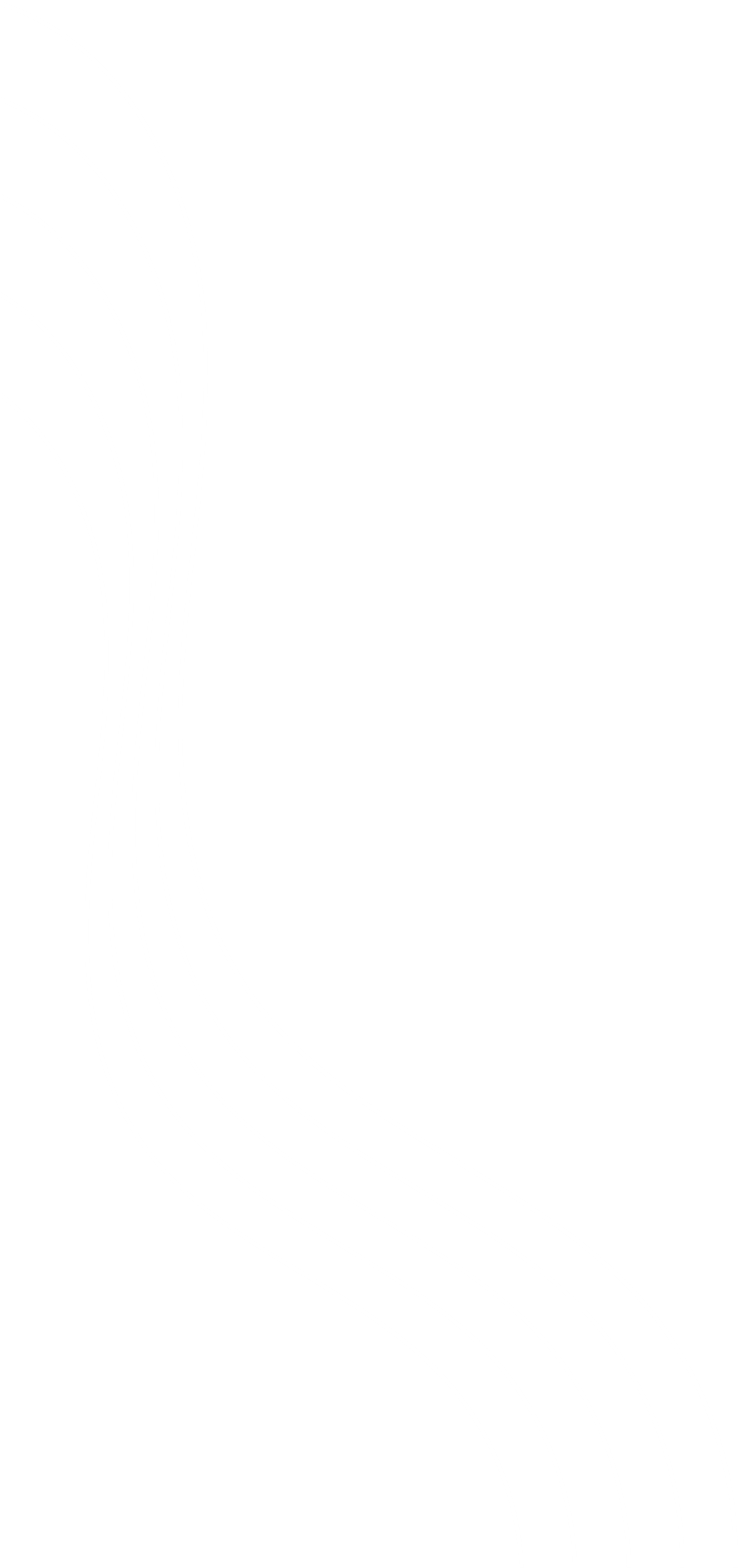 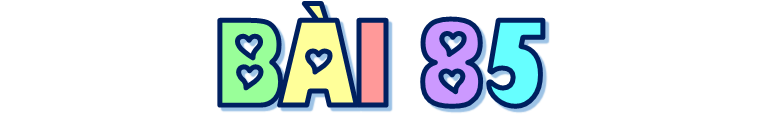 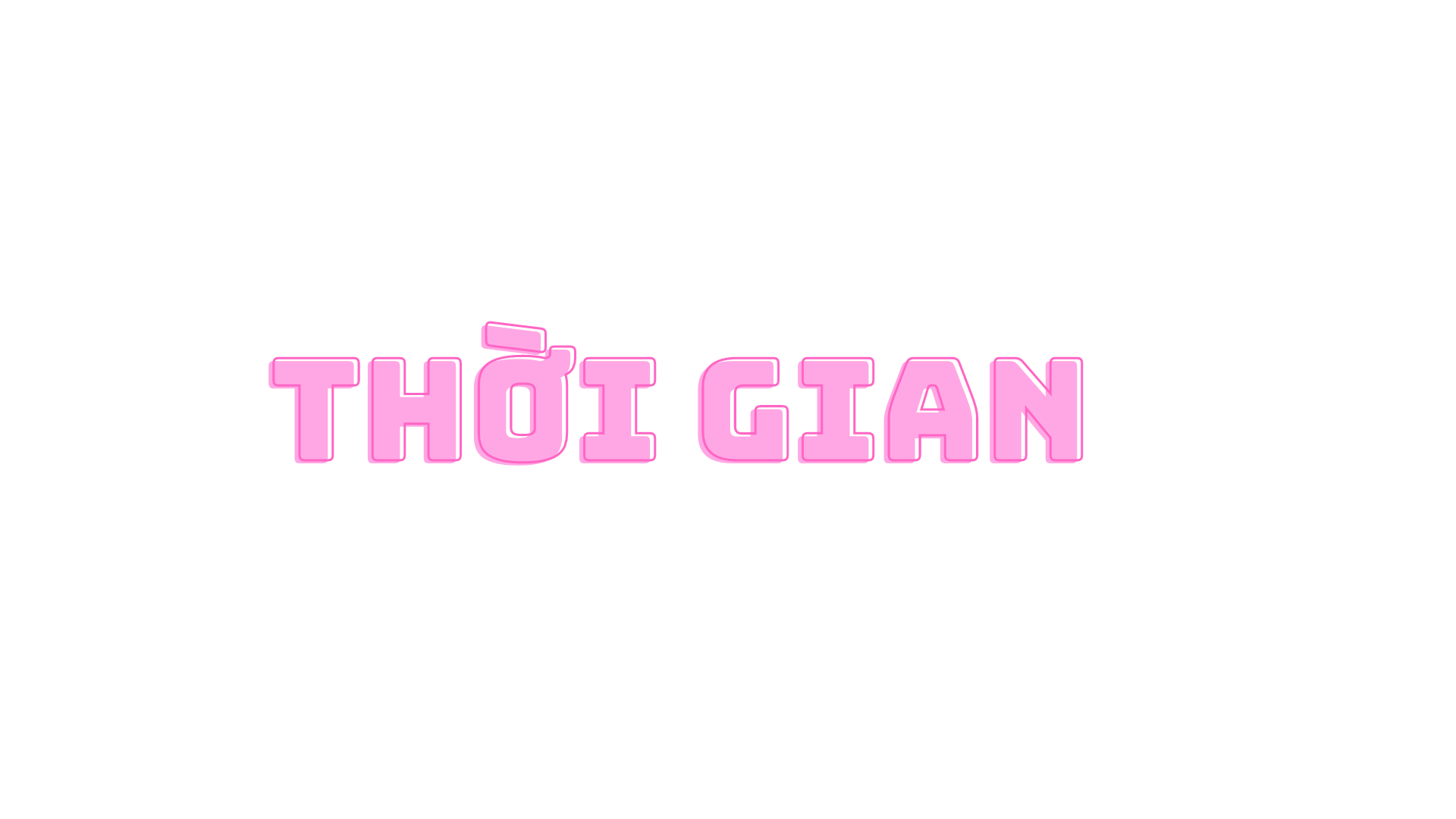 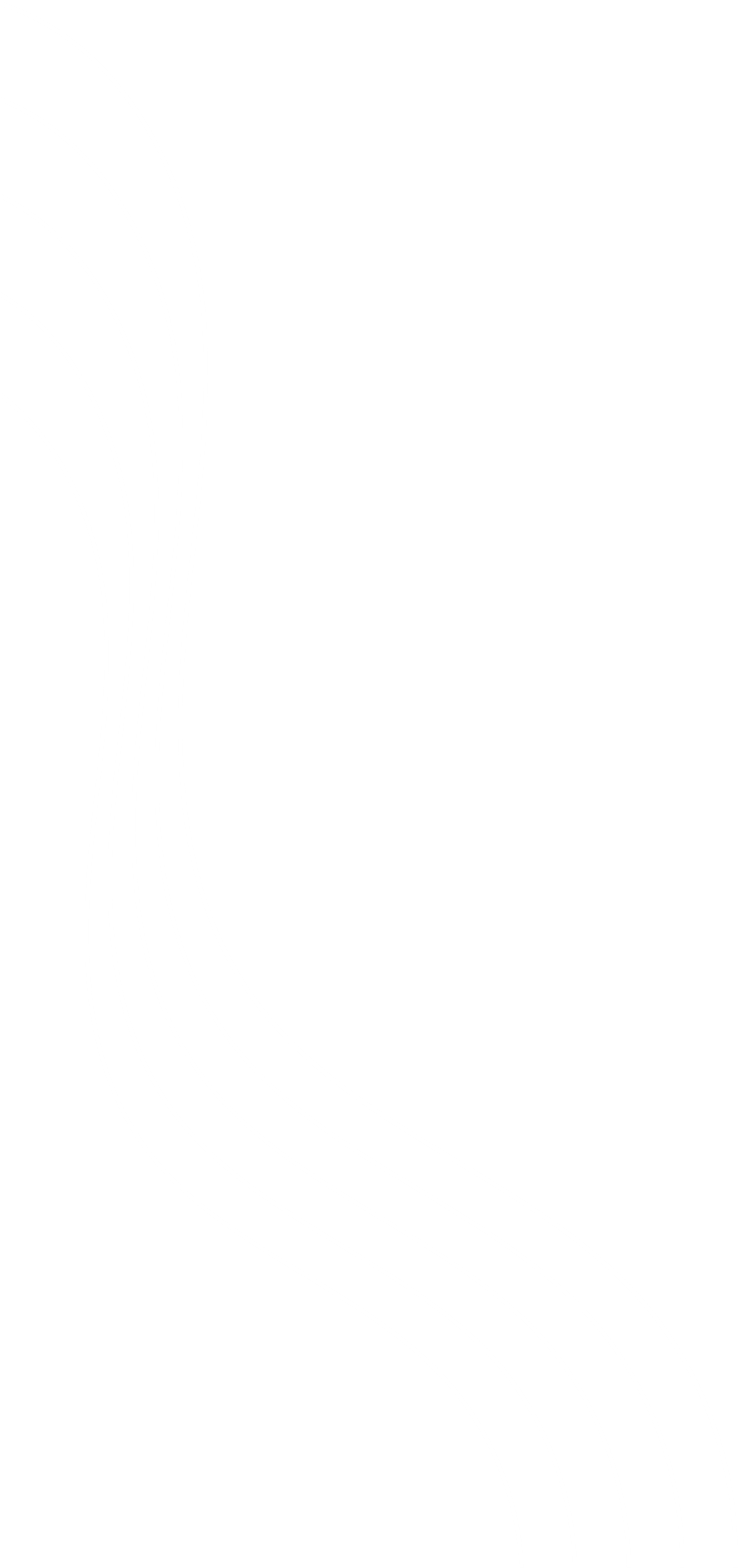 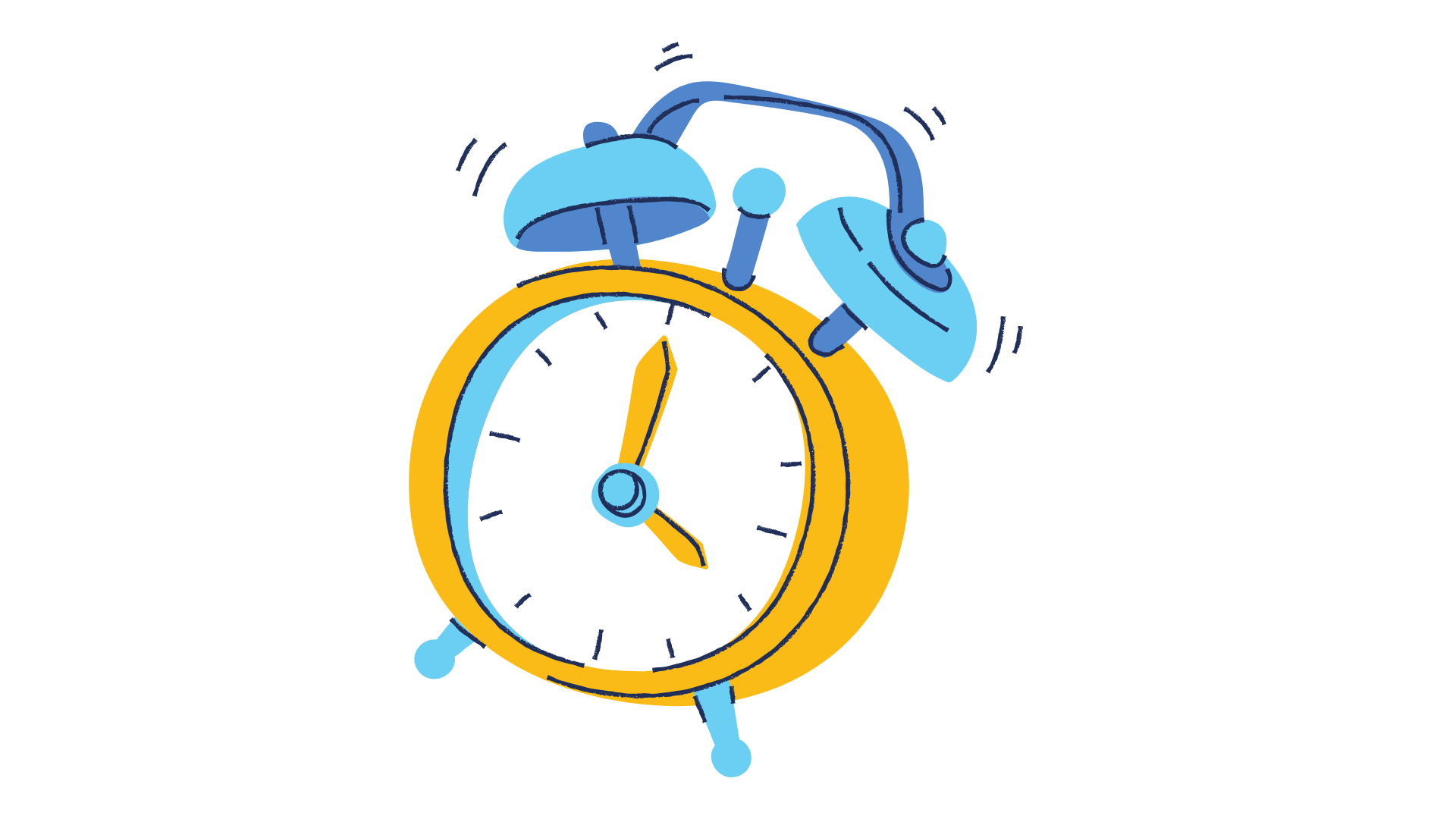 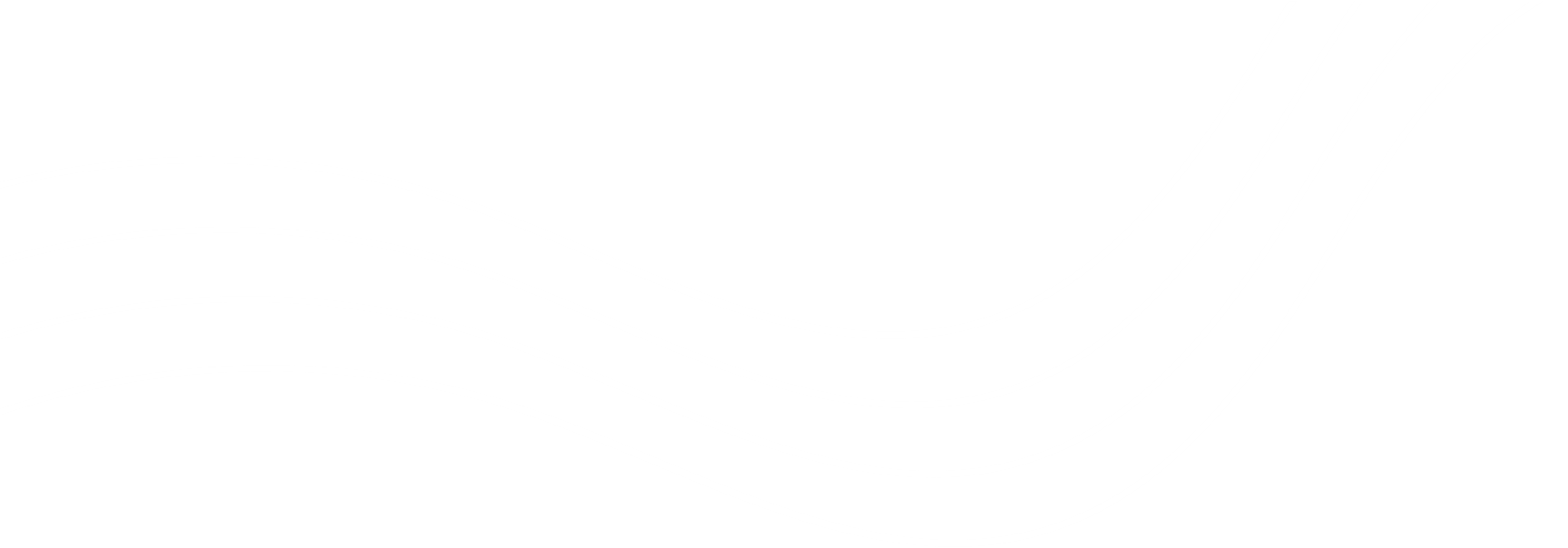 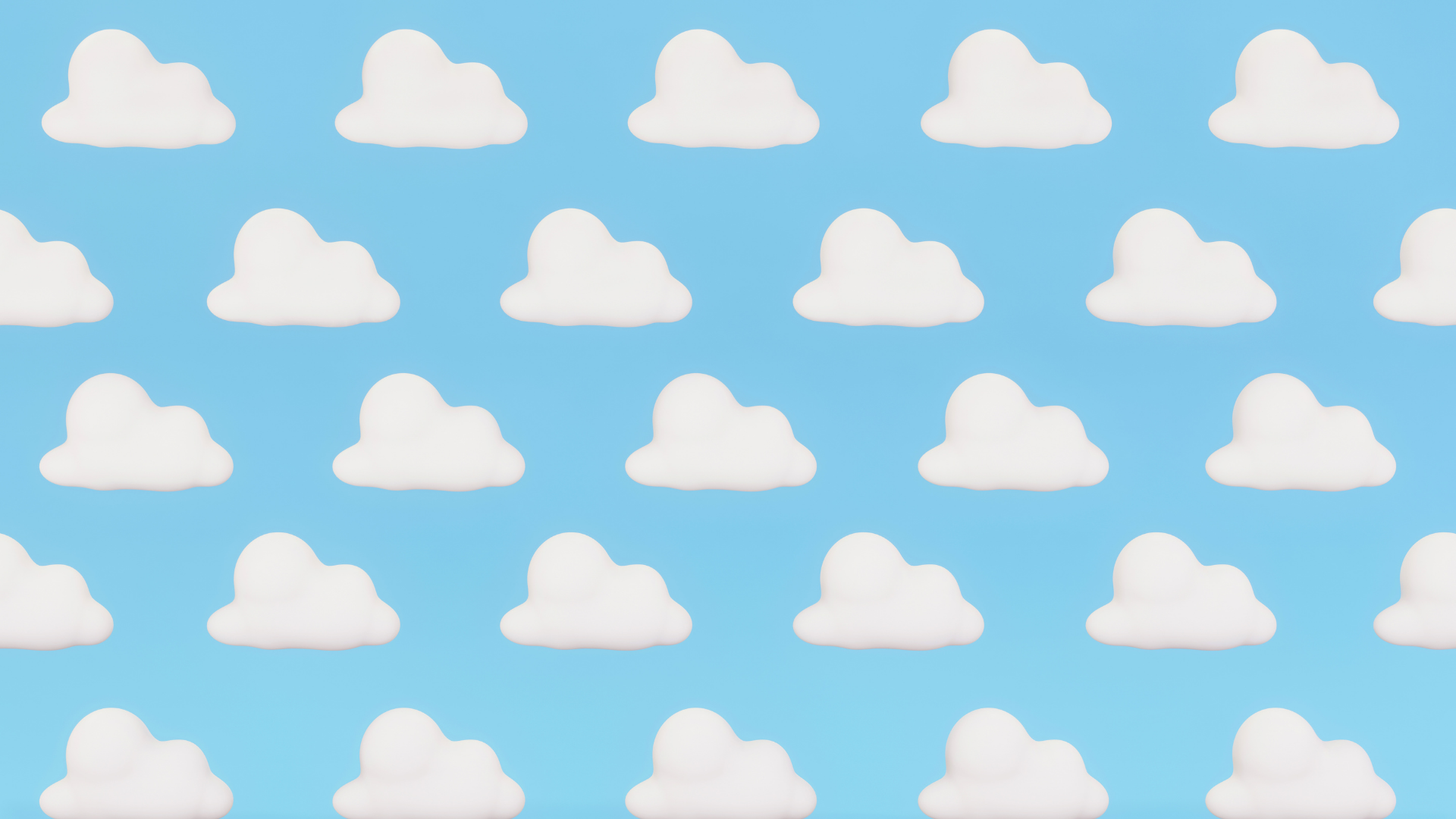 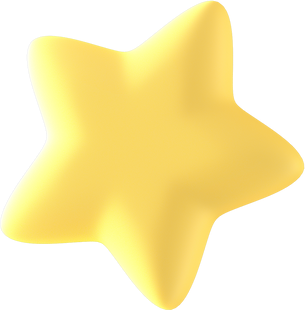 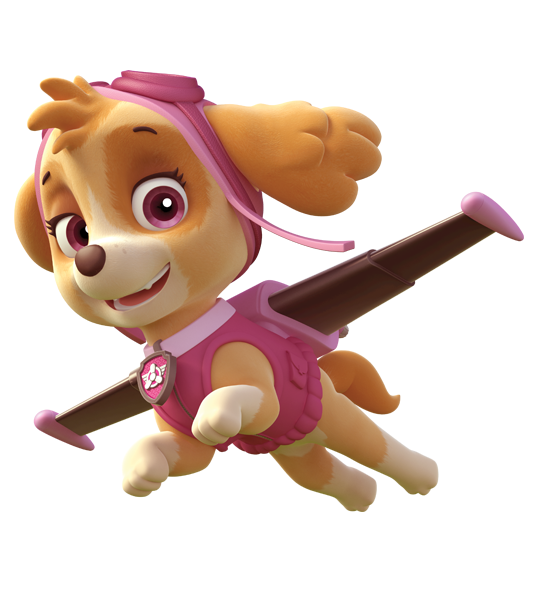 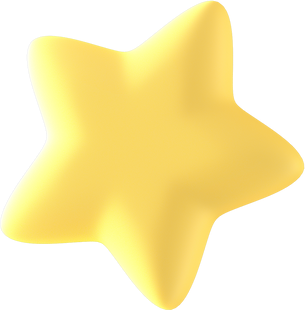 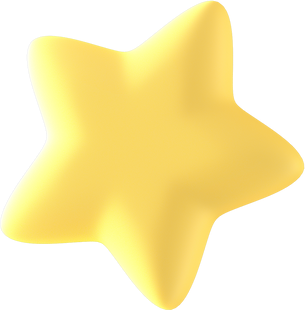 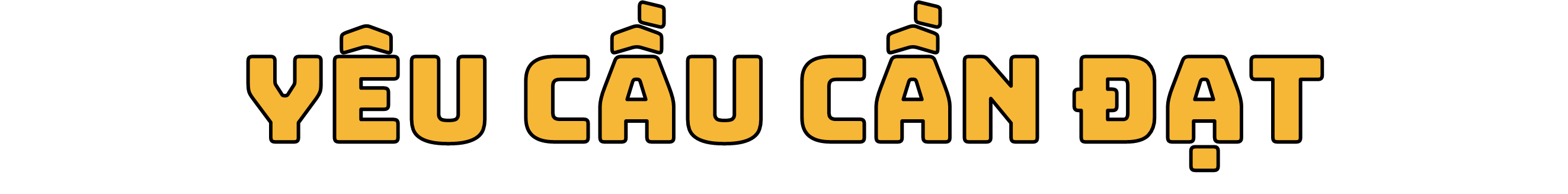 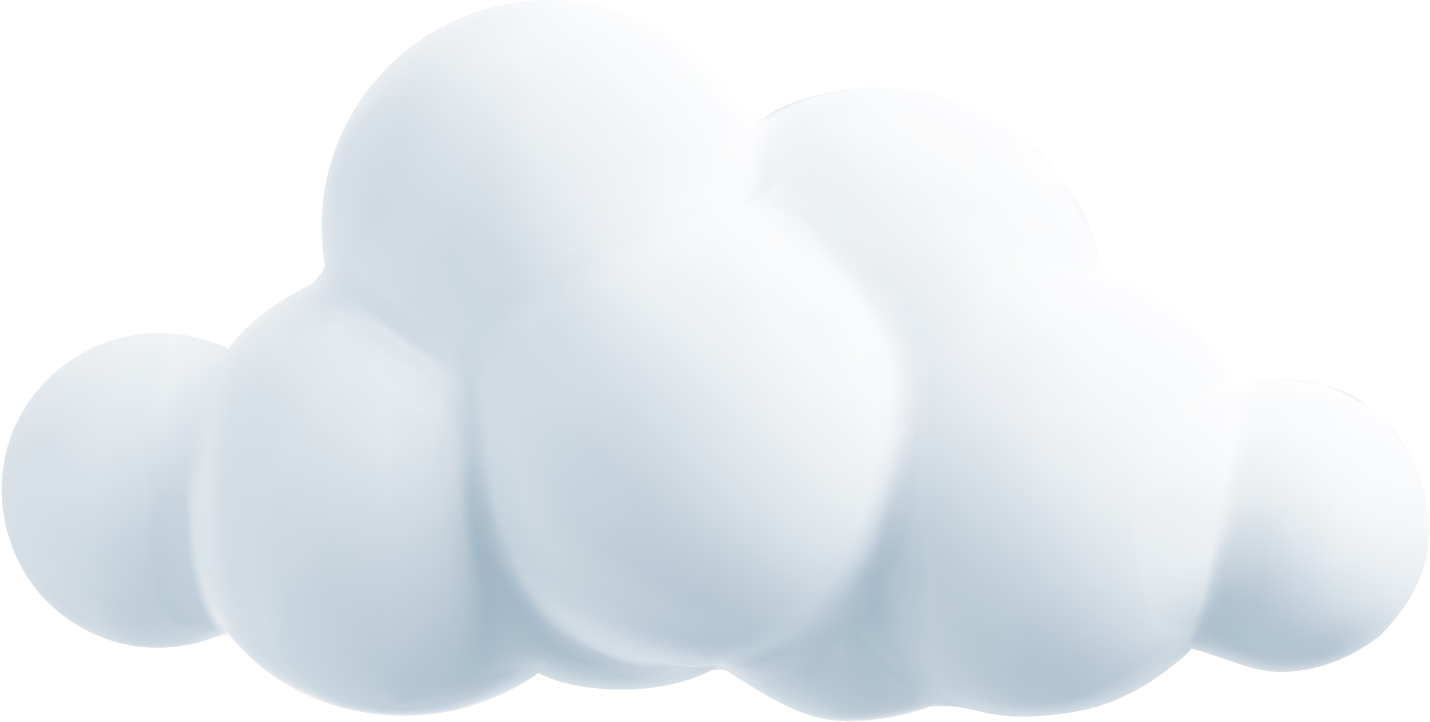 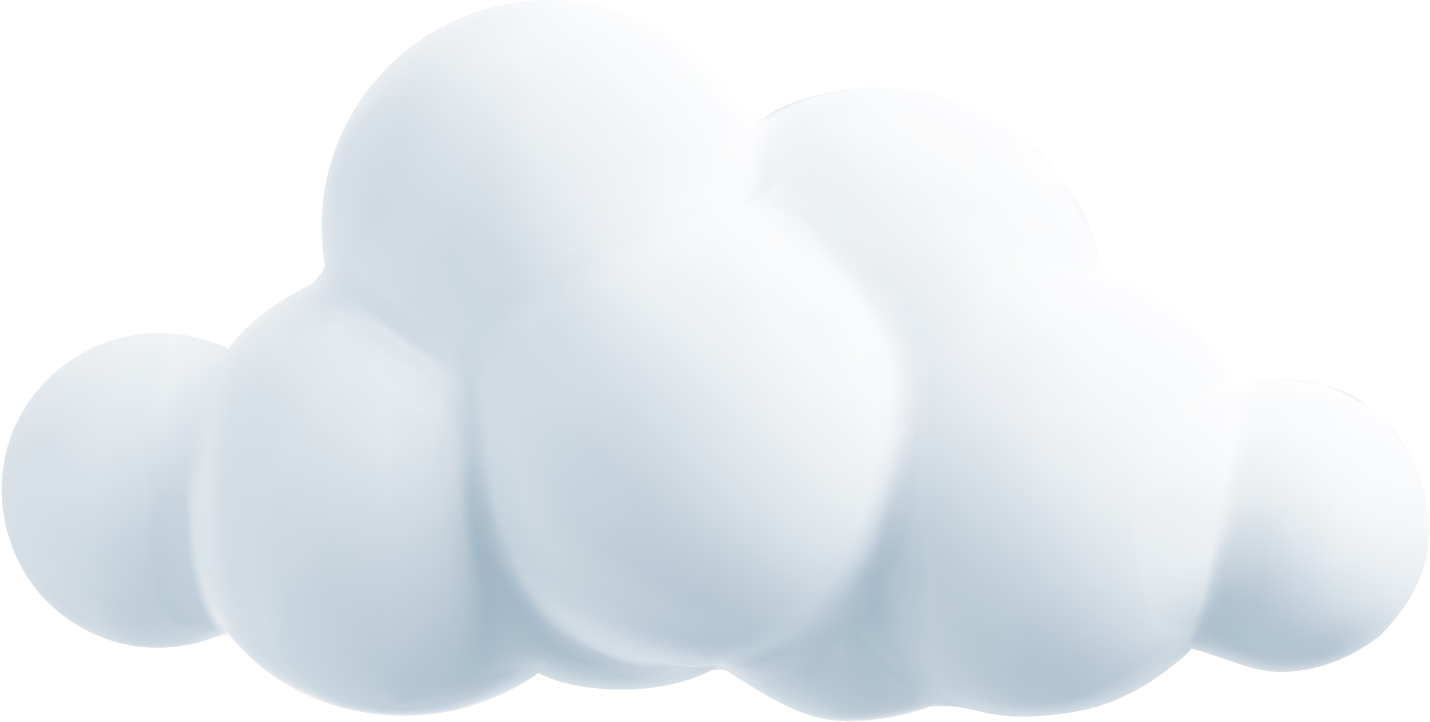 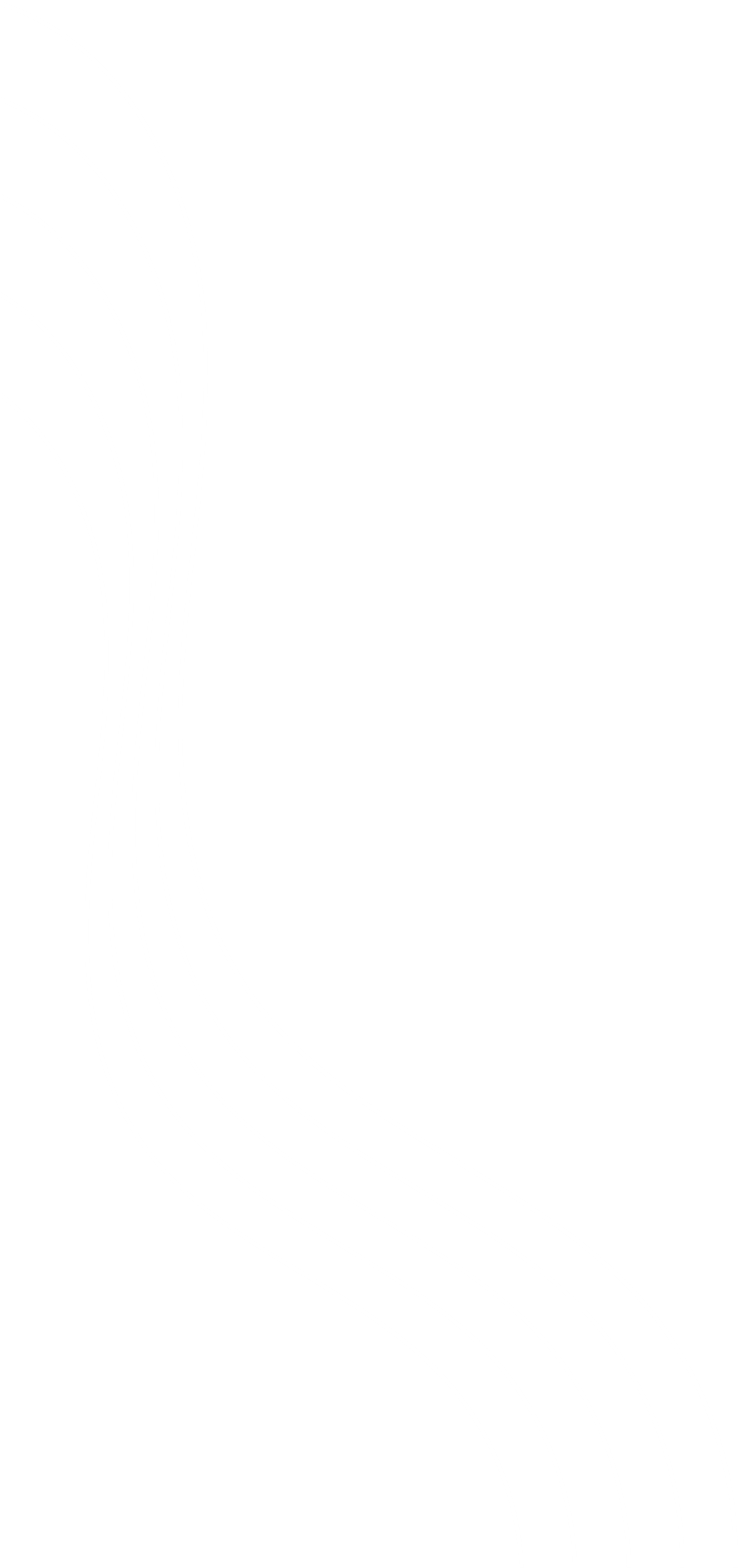 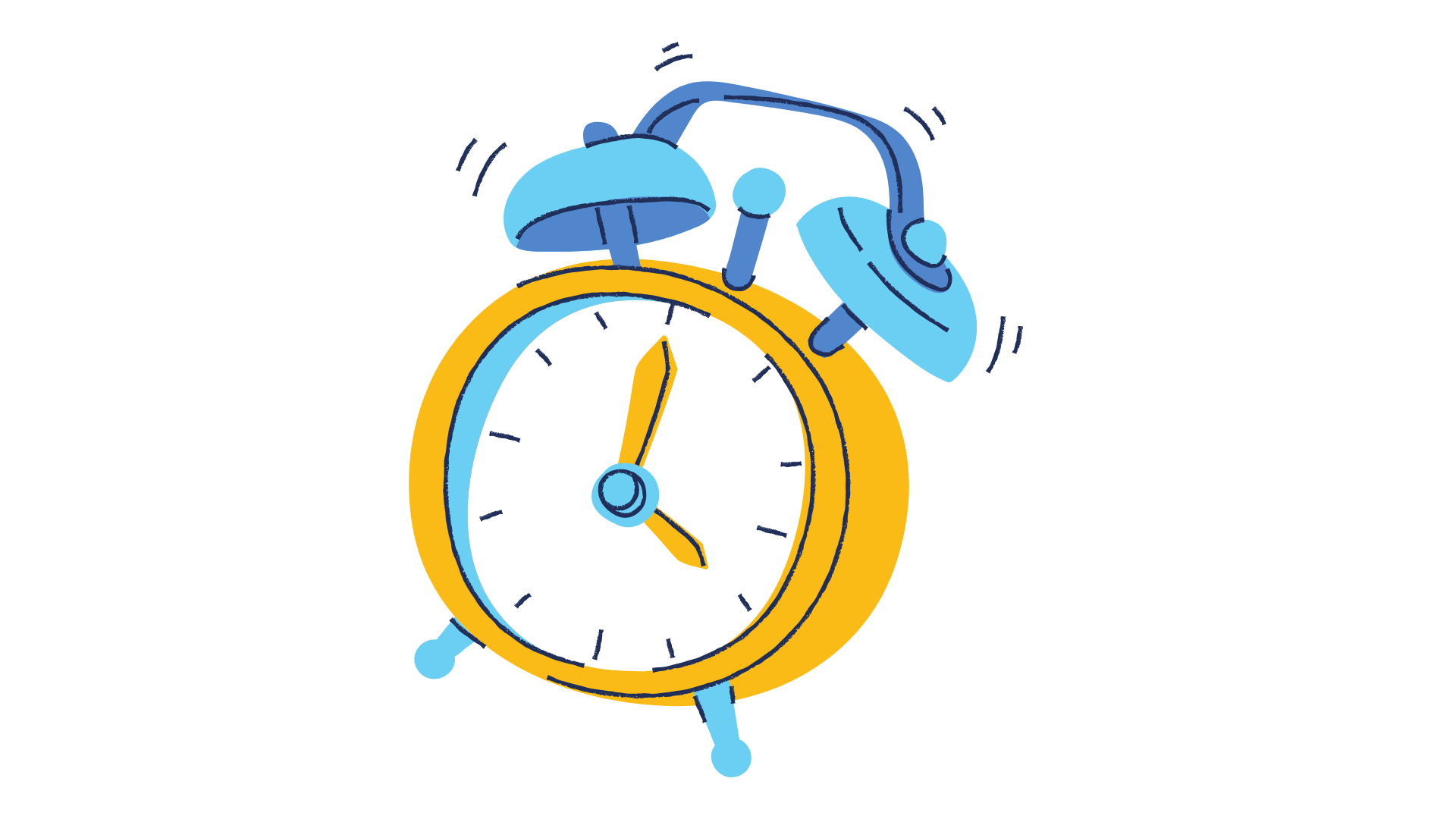 Tính được thời gian của một chuyển động.
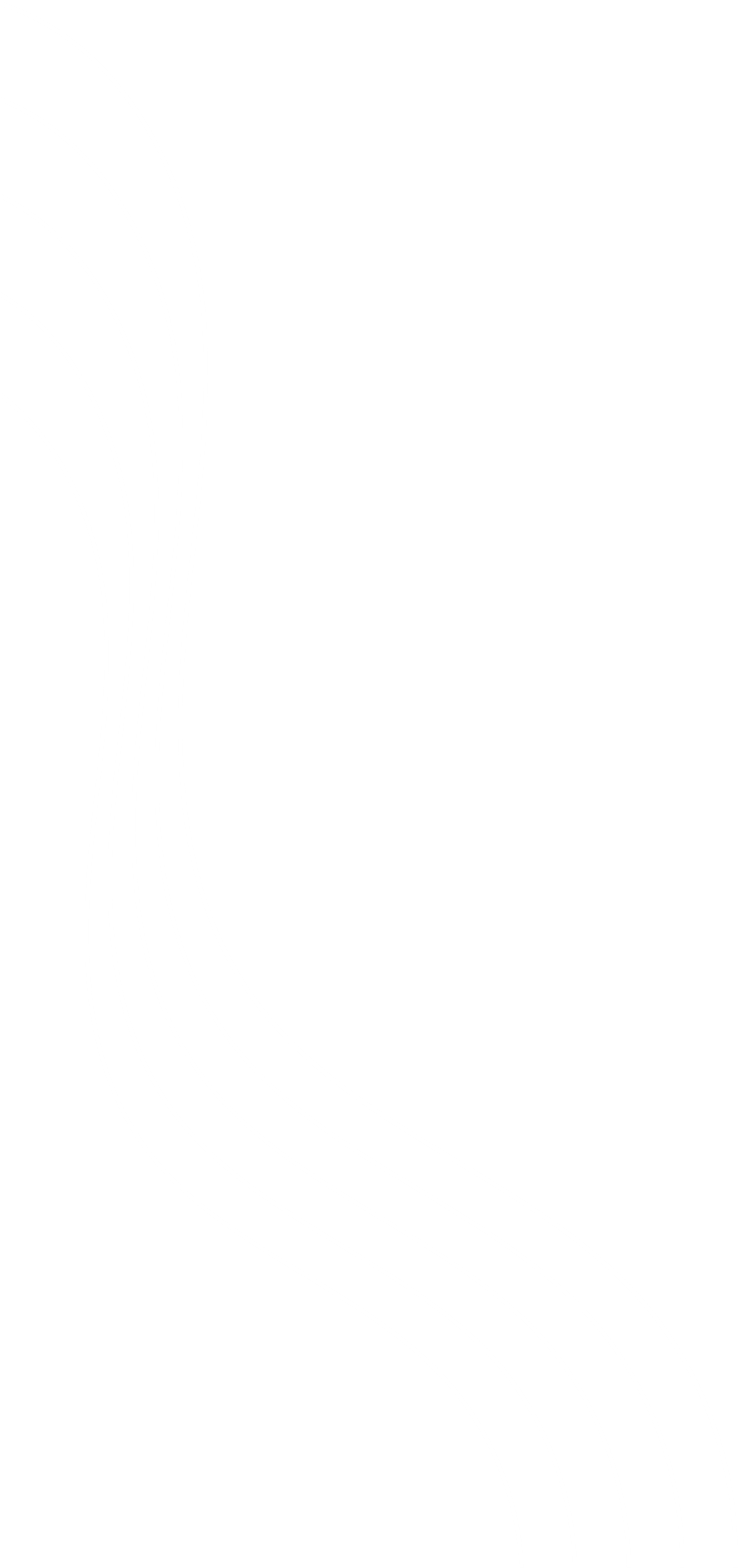 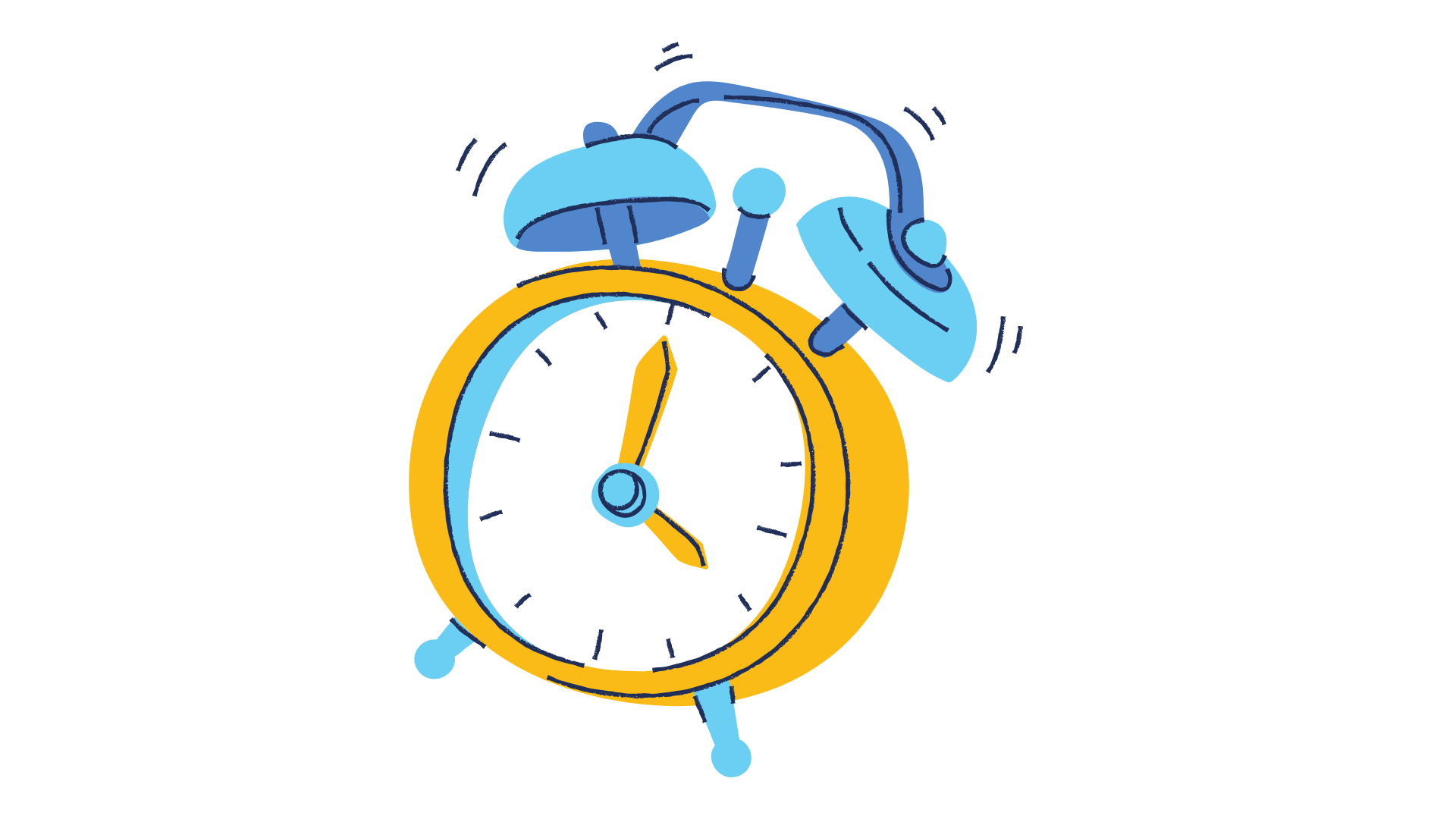 Vận dụng cách tính thời gian để giải quyết một số vấn đề thực tiễn.
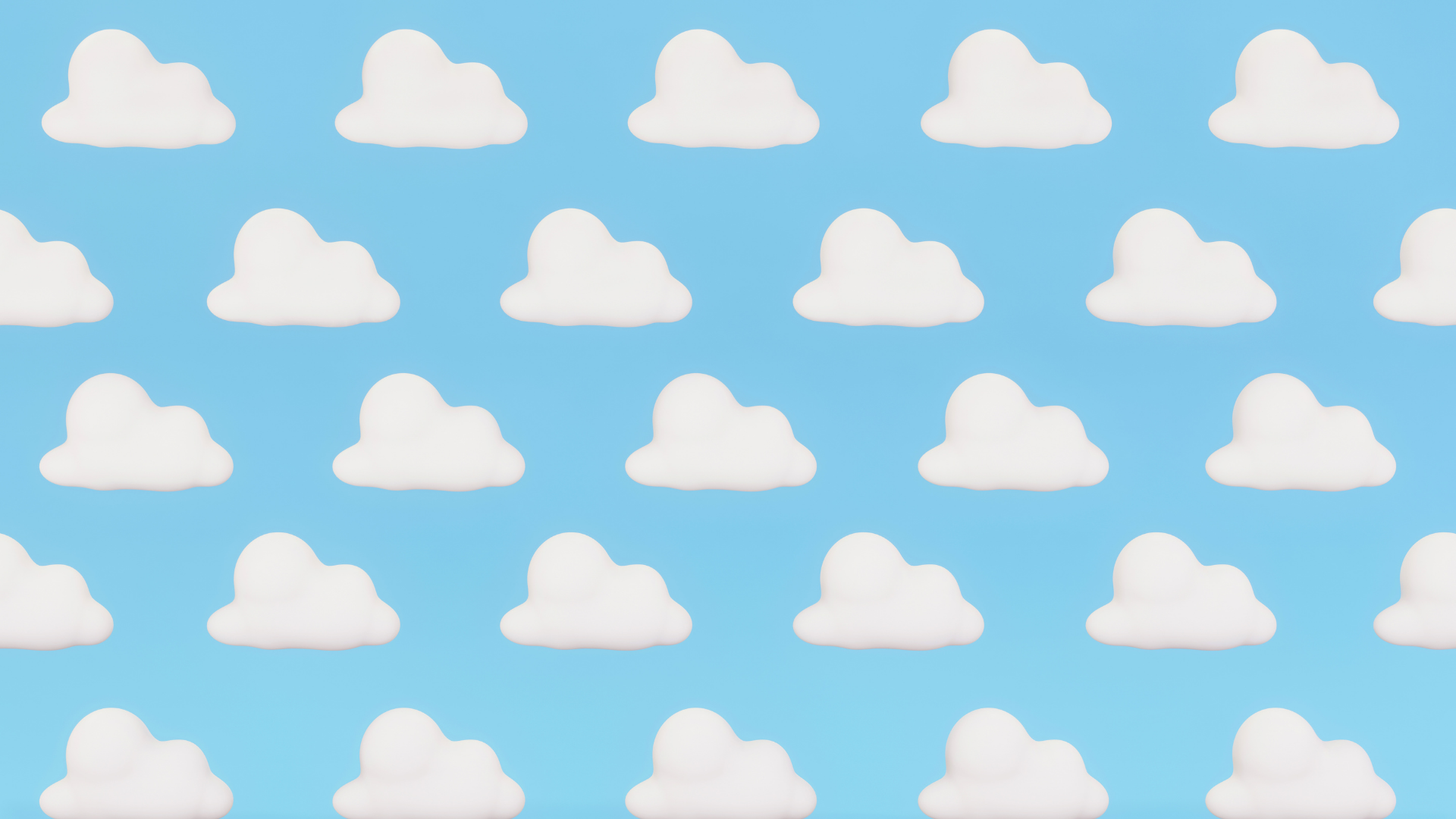 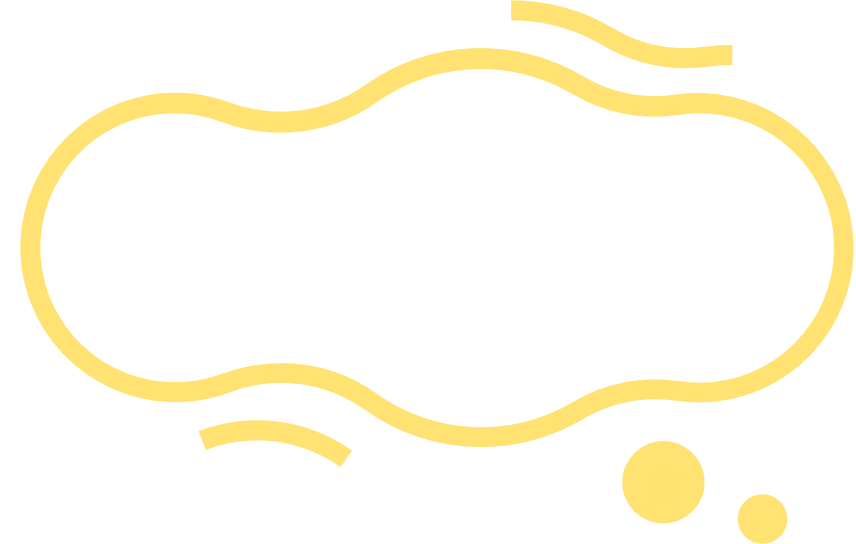 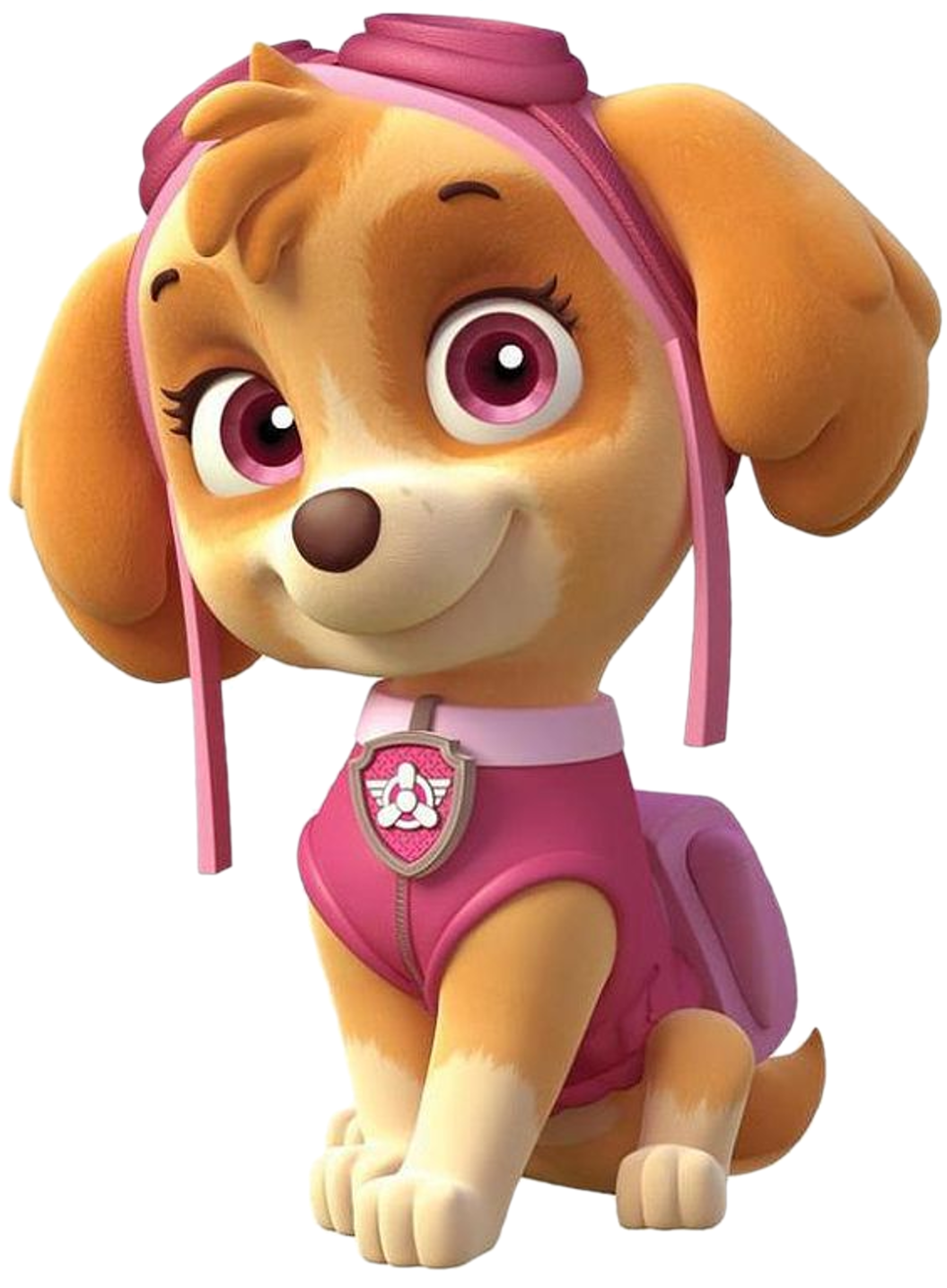 KHỞI ĐỘNG
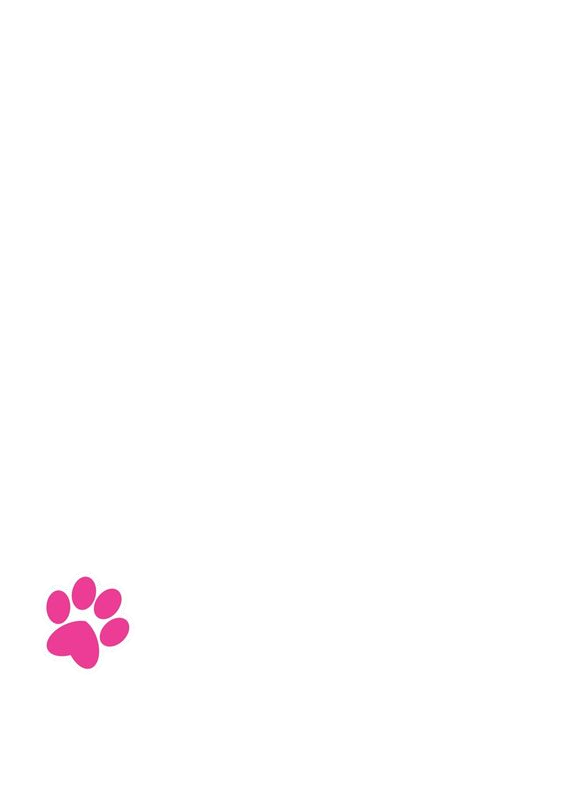 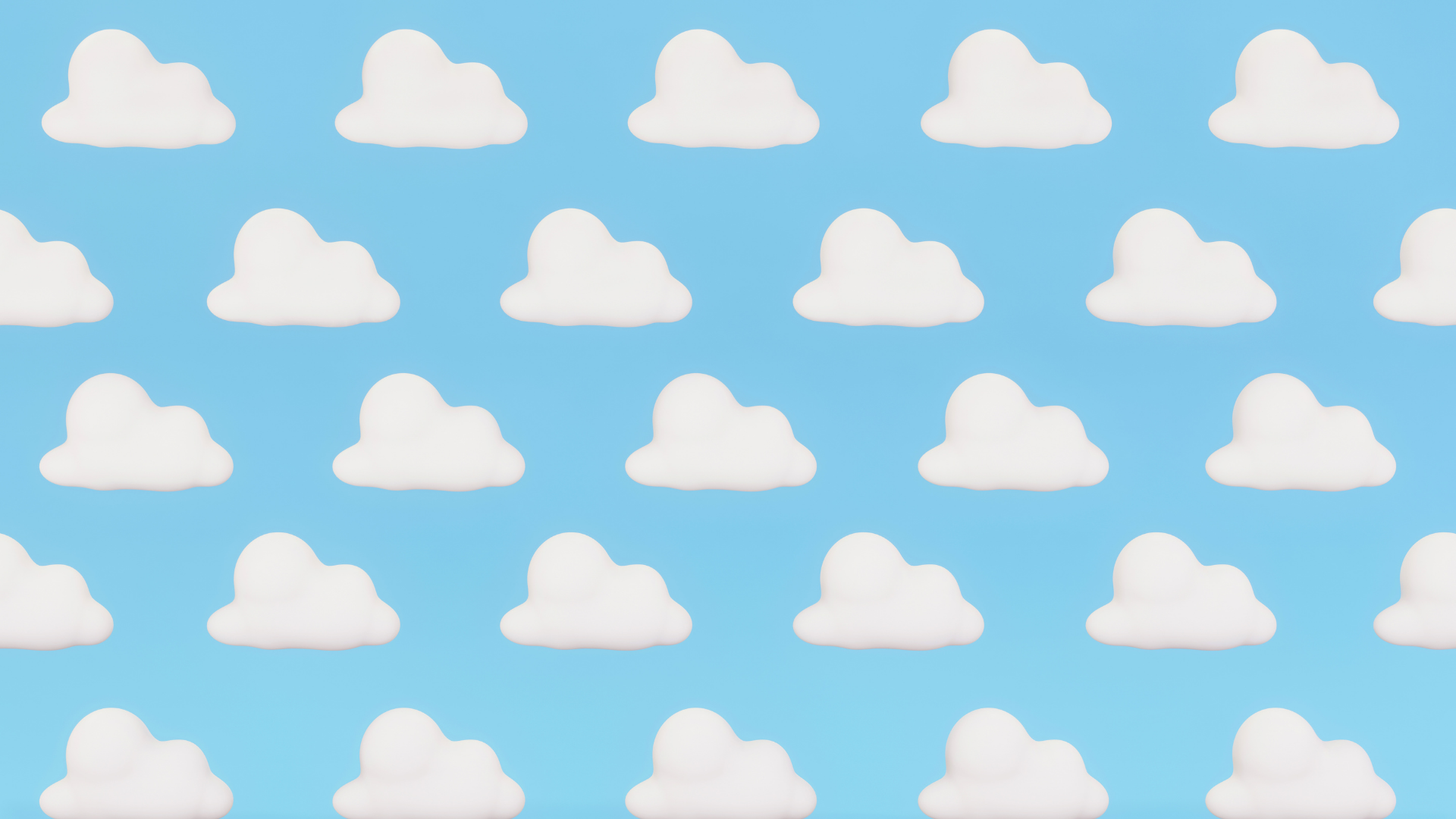 Muốn tính thời gian ta lấy quãng đường chia cho vận tốc.
t = s : v
s : … m
v : … m/phút
t : ... phút
s : … km
v : … km/giờ
t : ... giờ
s : quãng đường
v : vận tốc
t : thời gian
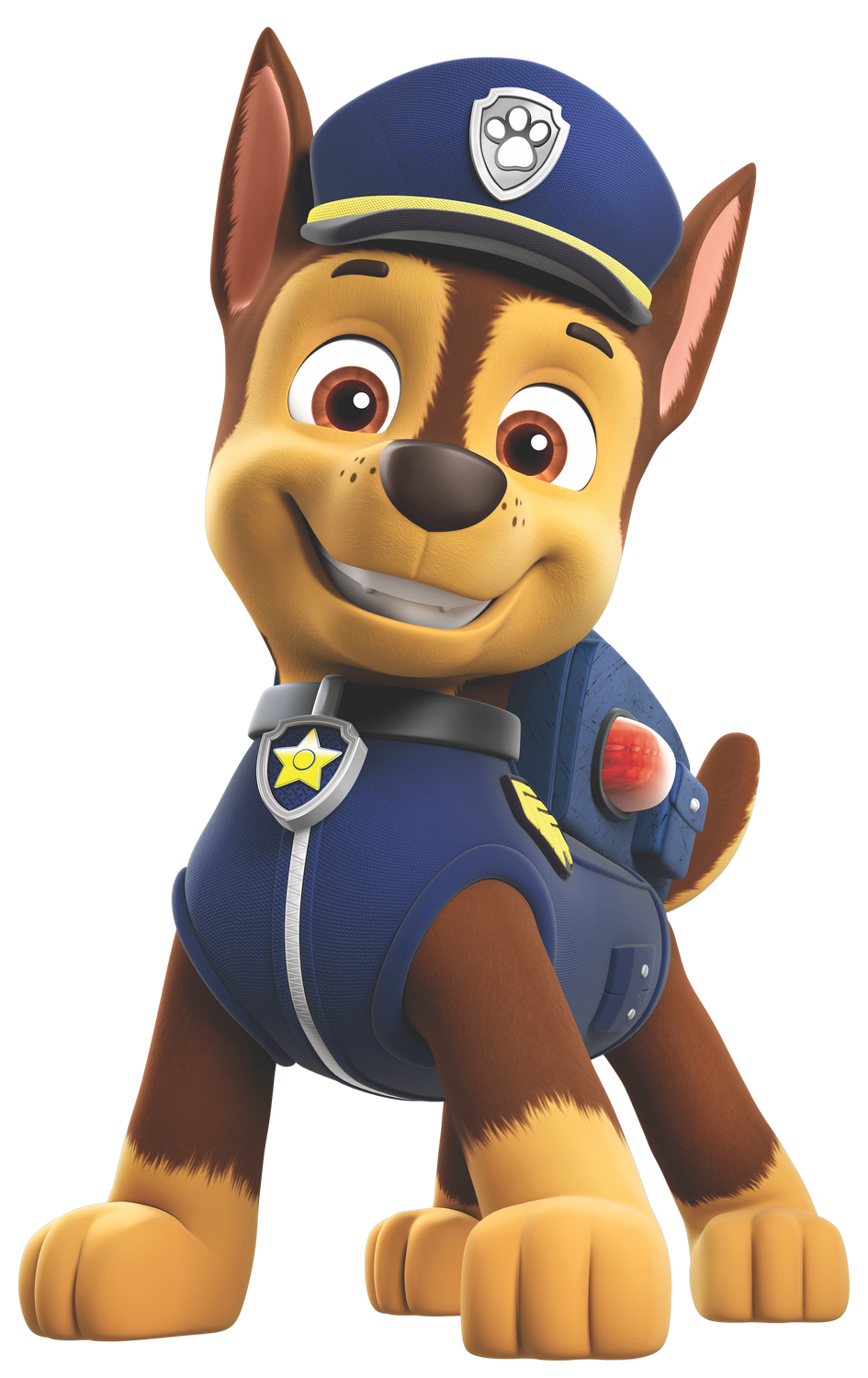 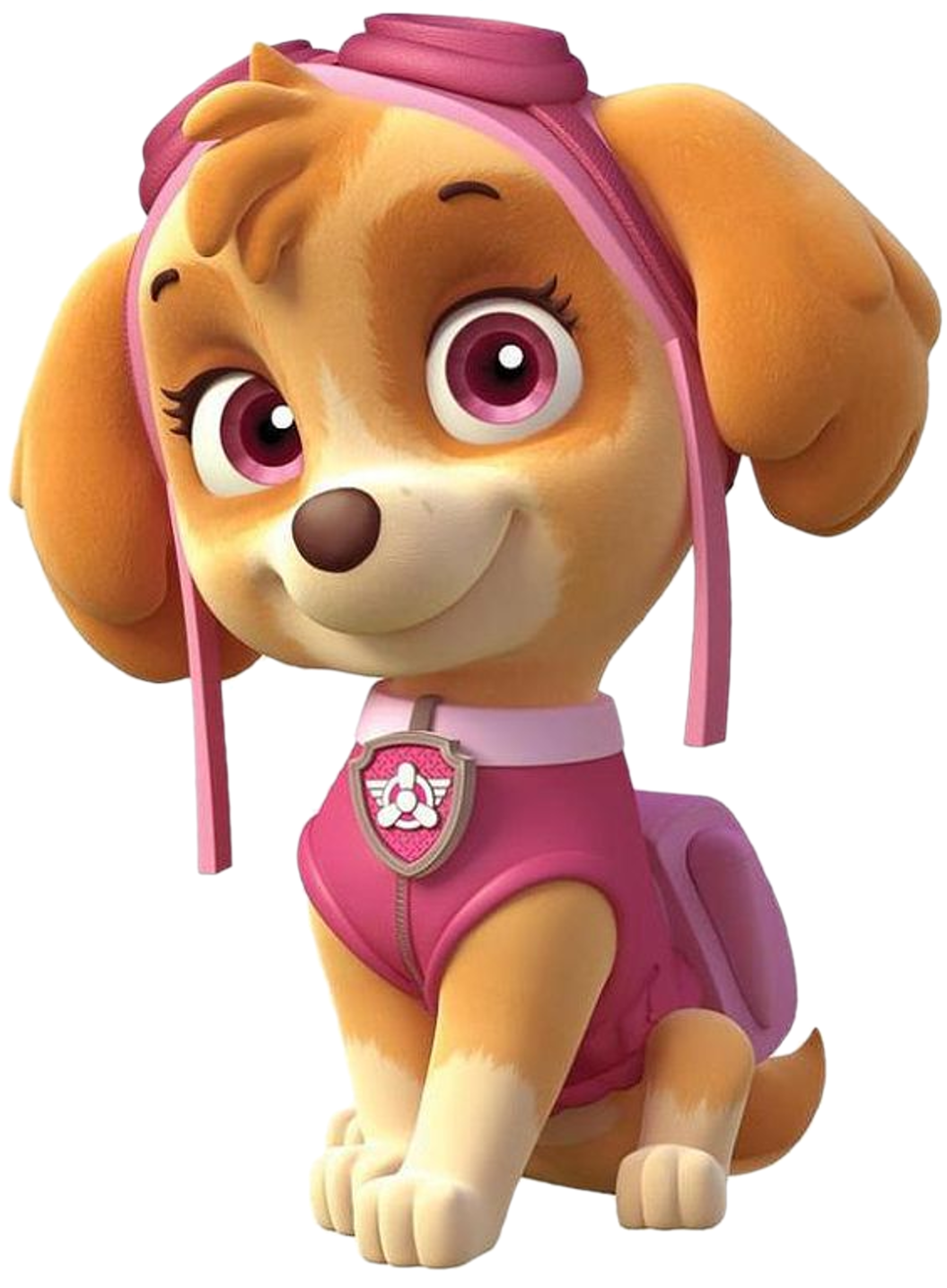 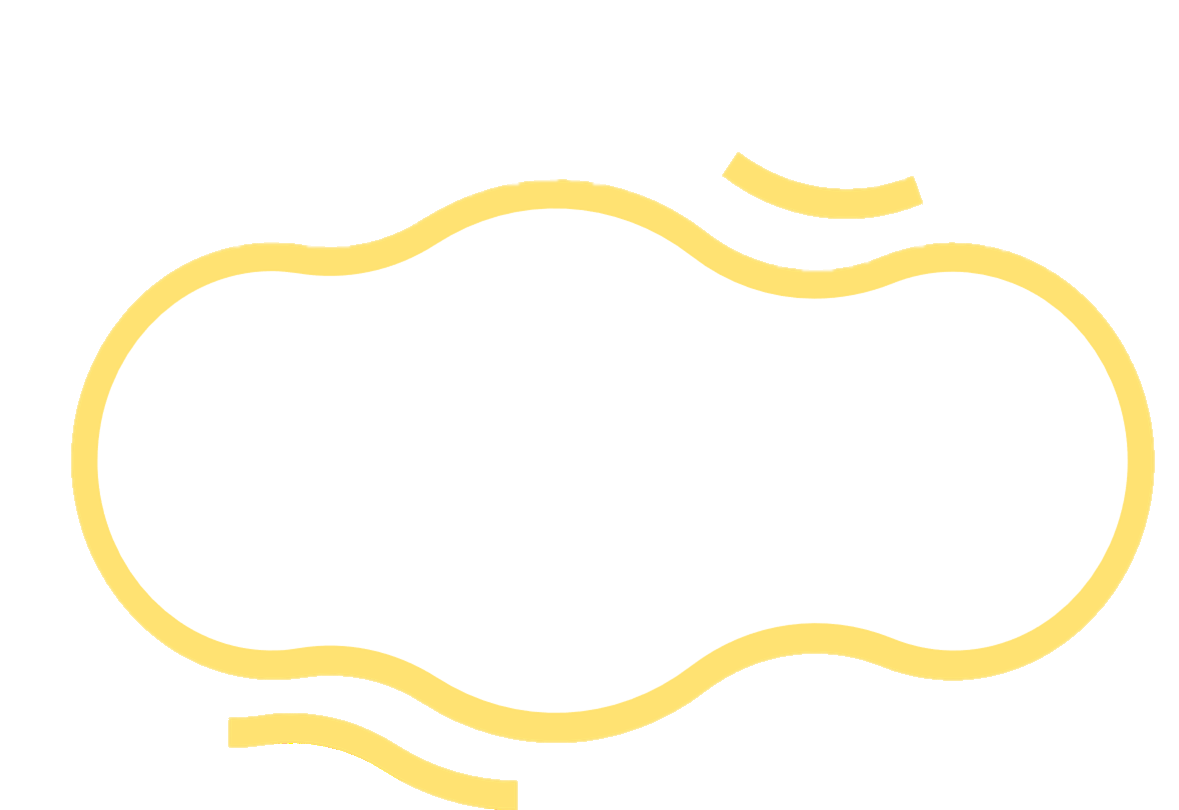 * Lưu ý: Các đơn vị đo phải có sự đồng nhất.
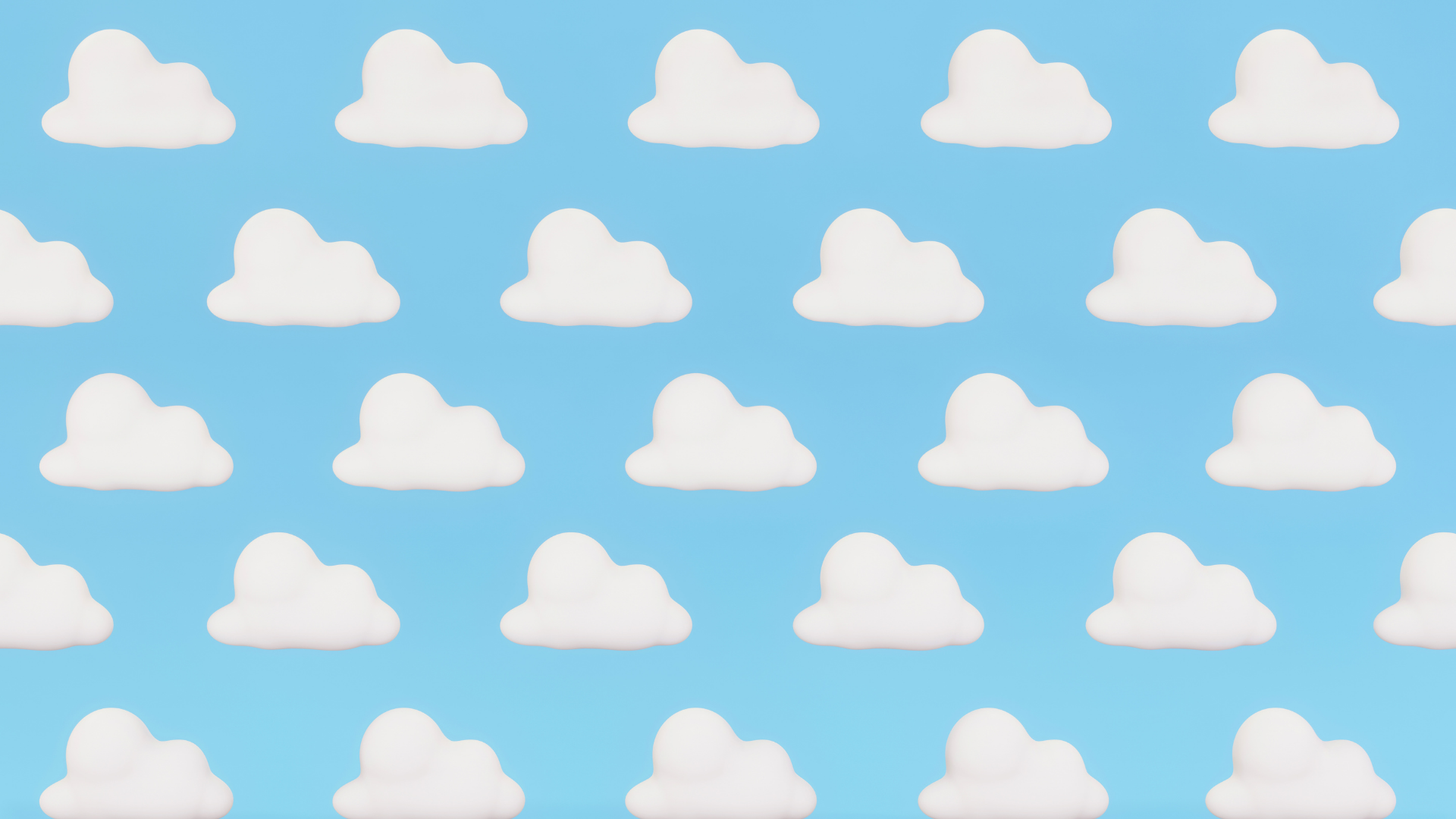 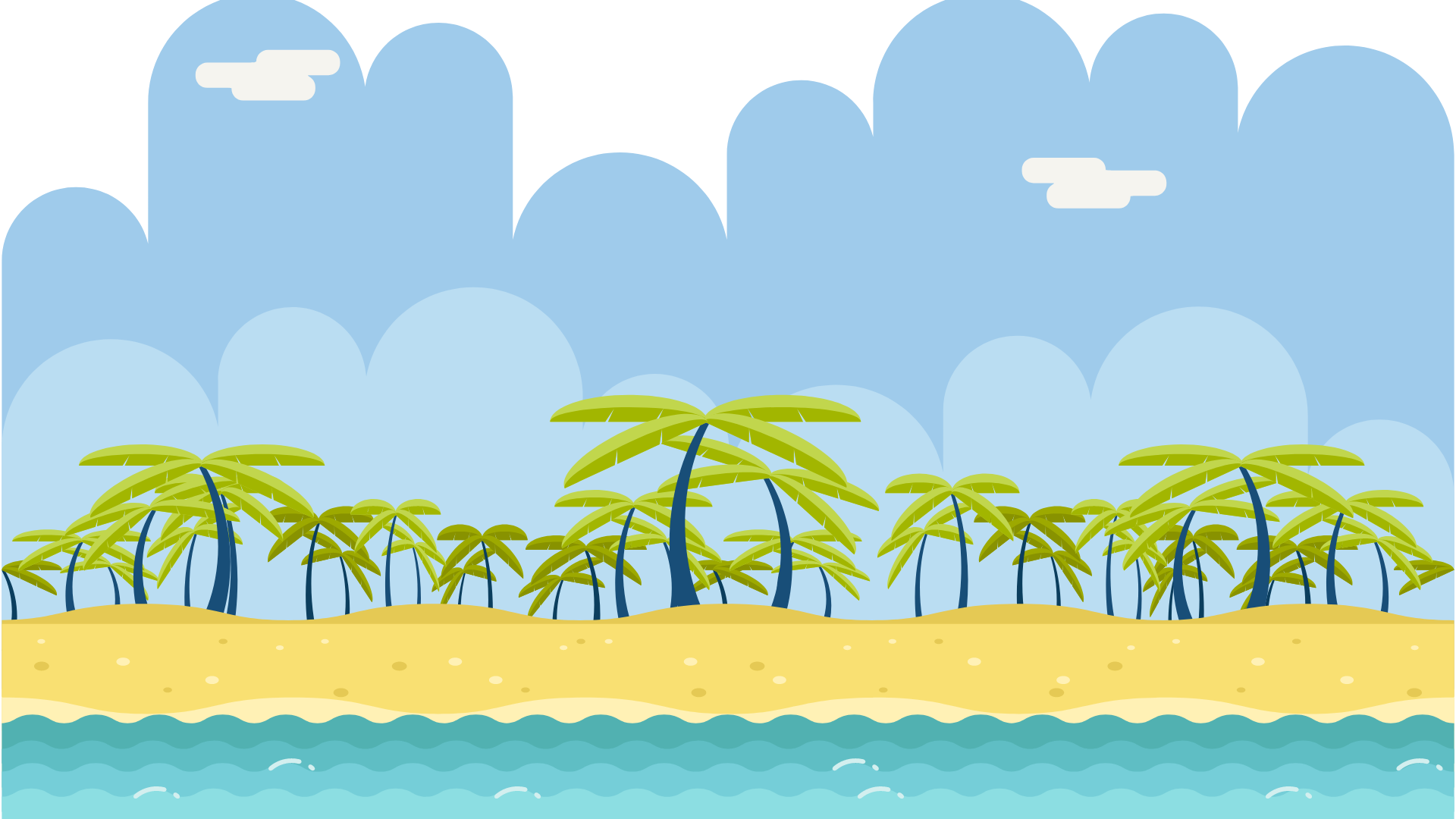 LUYỆN TẬP
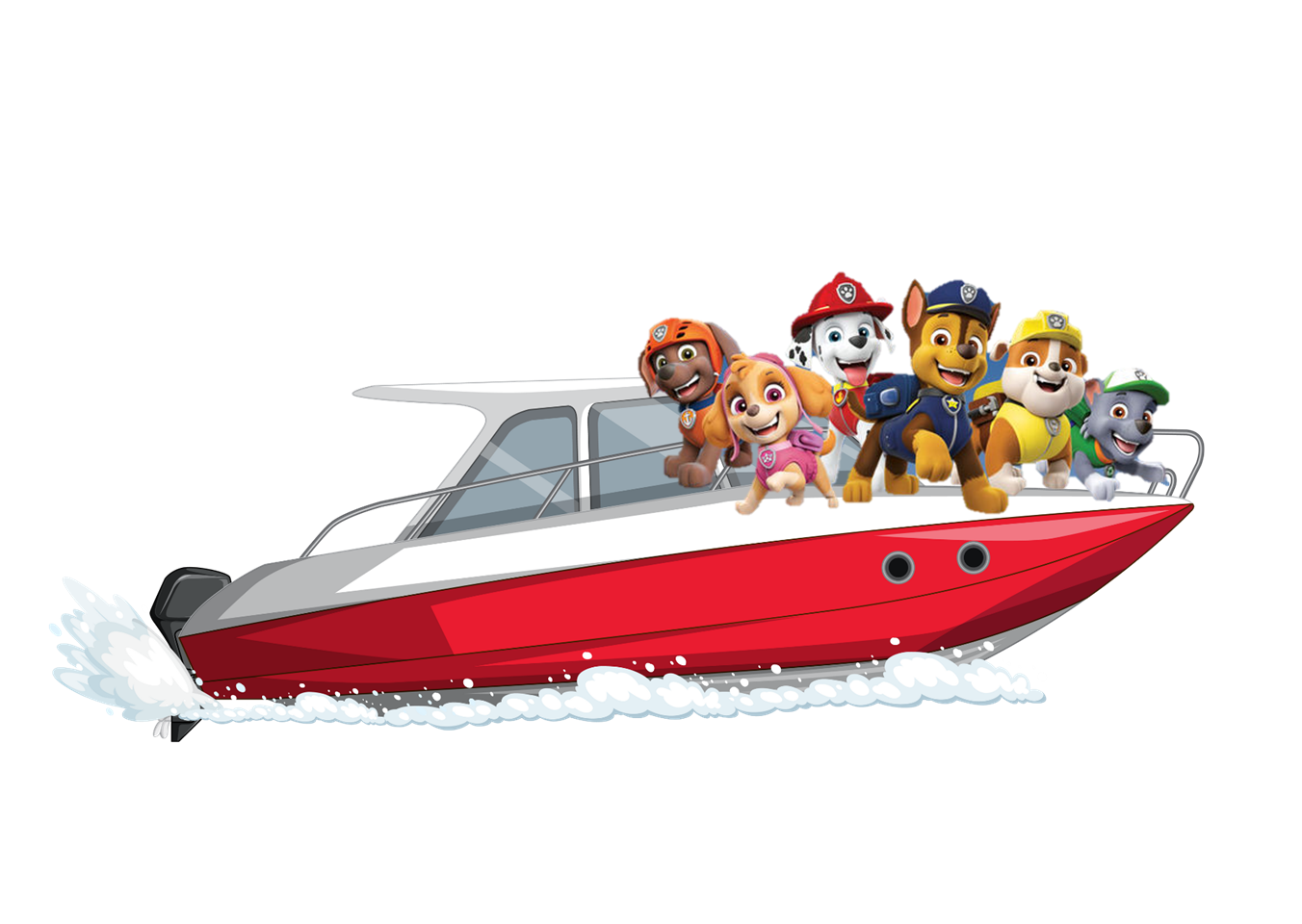 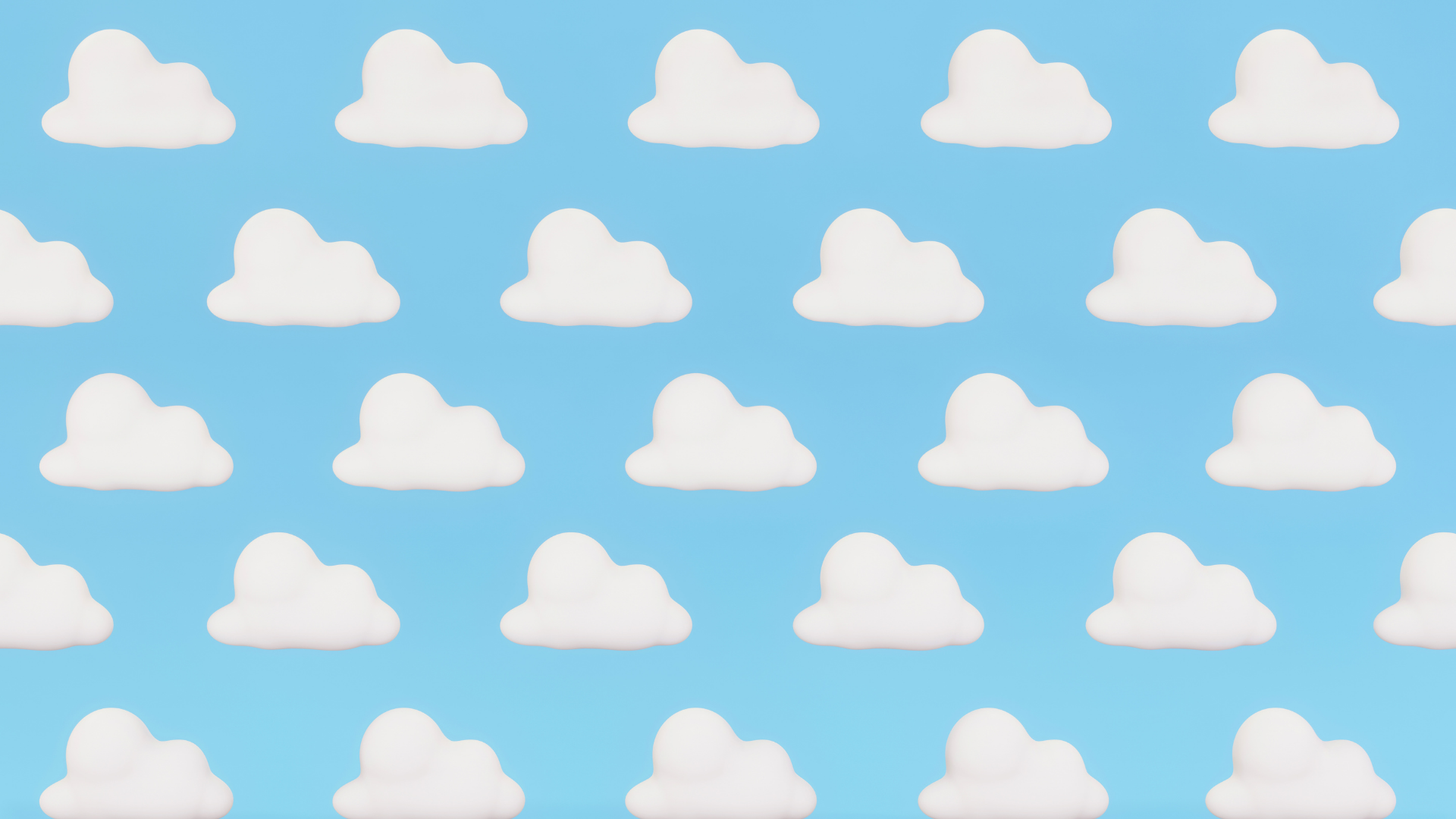 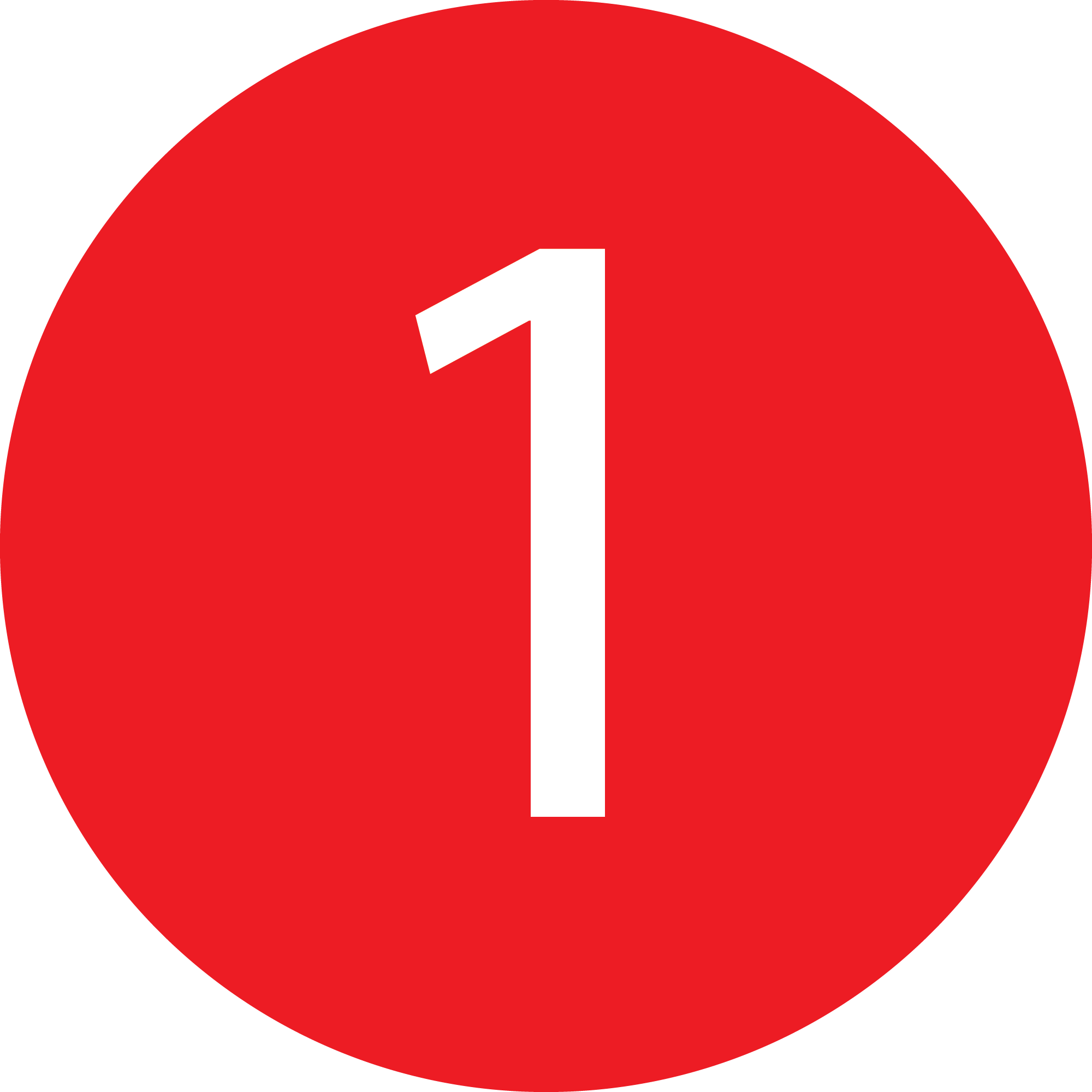 Số đo
Quãng đường từ thành phố A đến thành phố B của một nước ở châu Âu dài 180 km.
a) Thời gian đi từ A đến B bằng ô tô với vận tốc 80 km/giờ là .?.
b) Thời gian đi từ A đến B bằng tàu hoả cao tốc với vận tốc 300 km/giờ là .?.
2,25 giờ.
0,6 giờ.
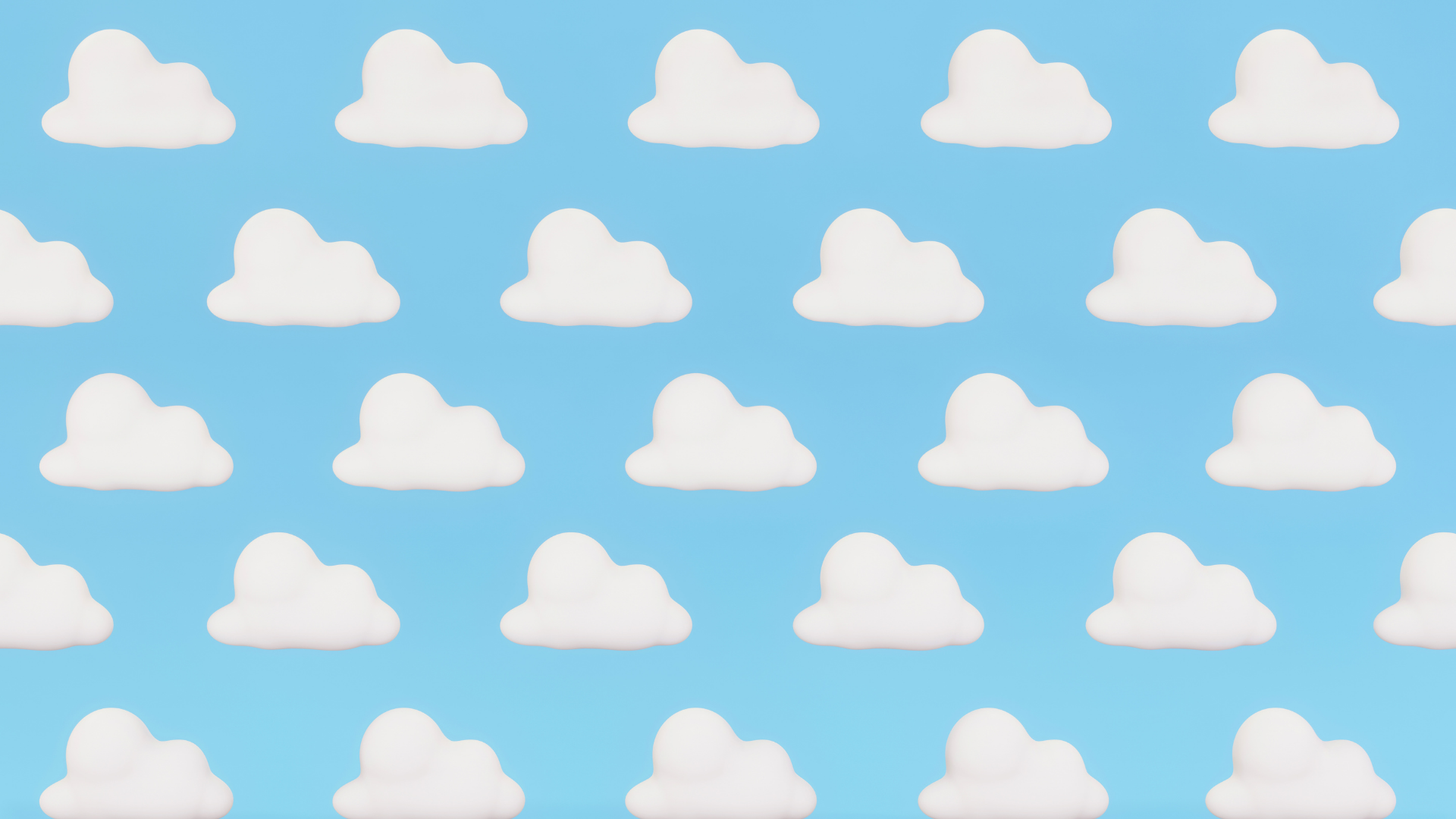 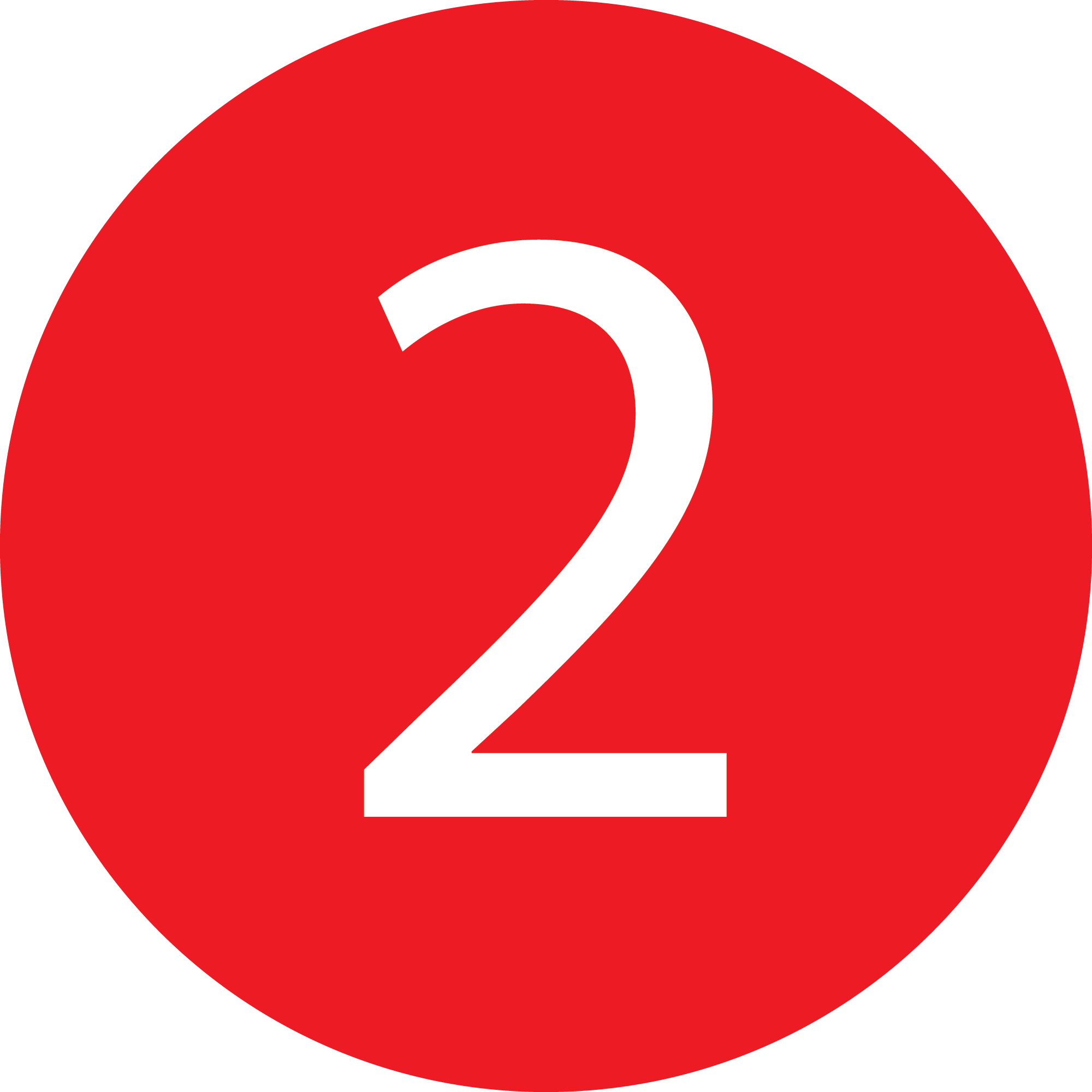 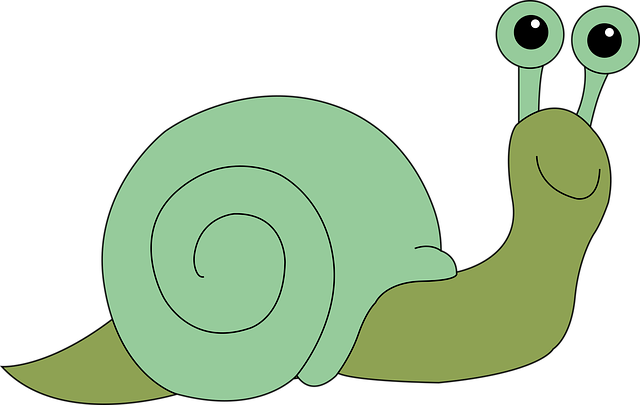 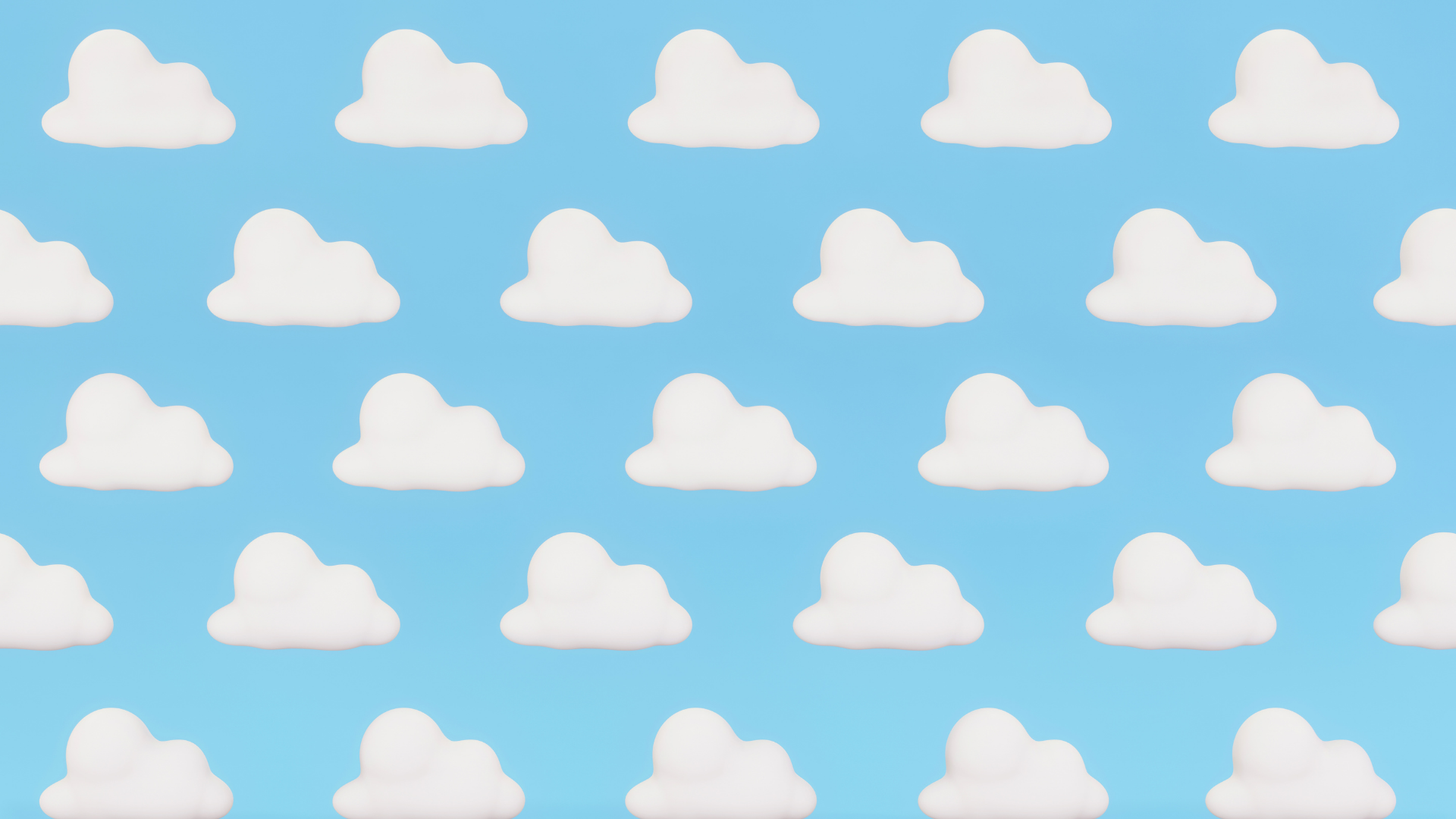 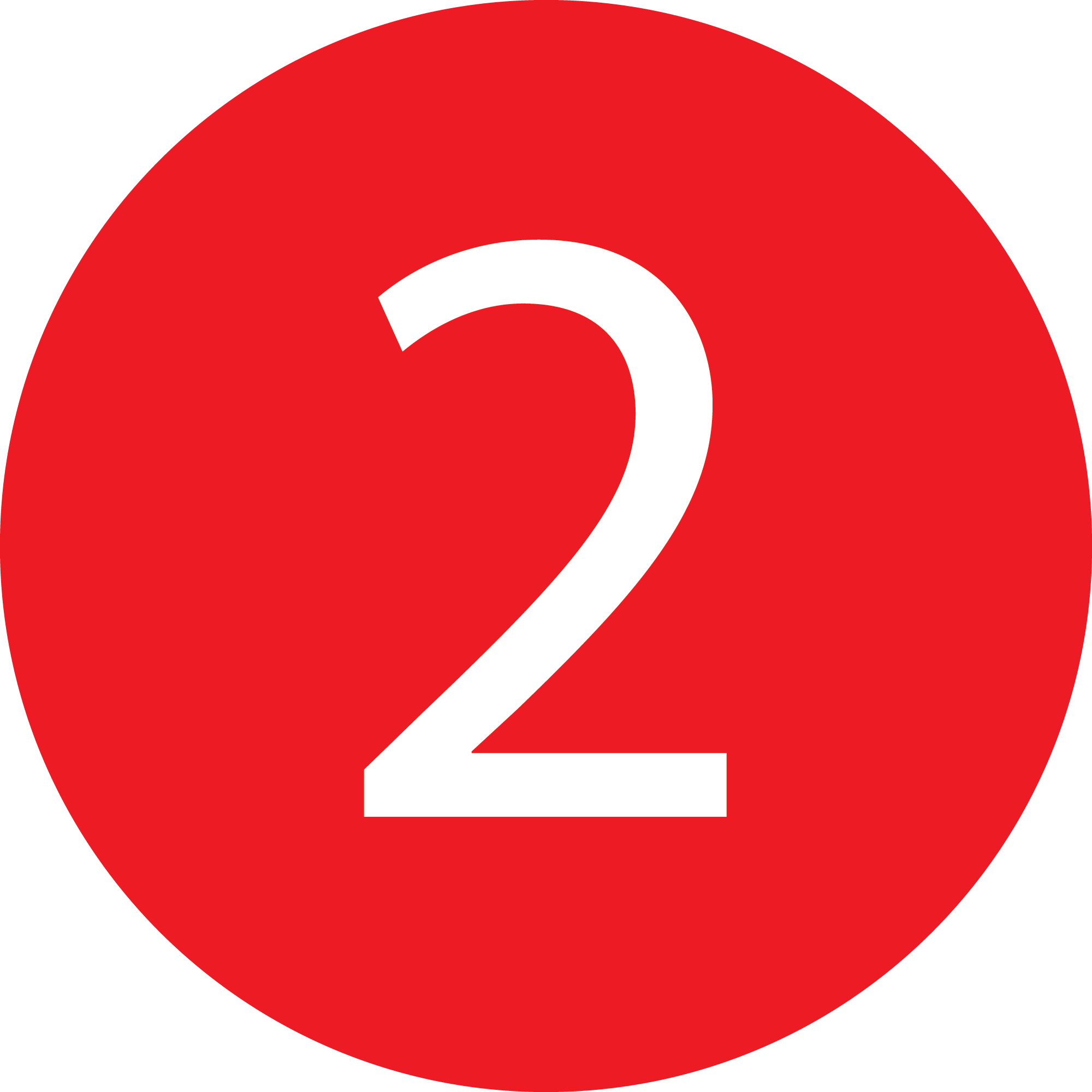 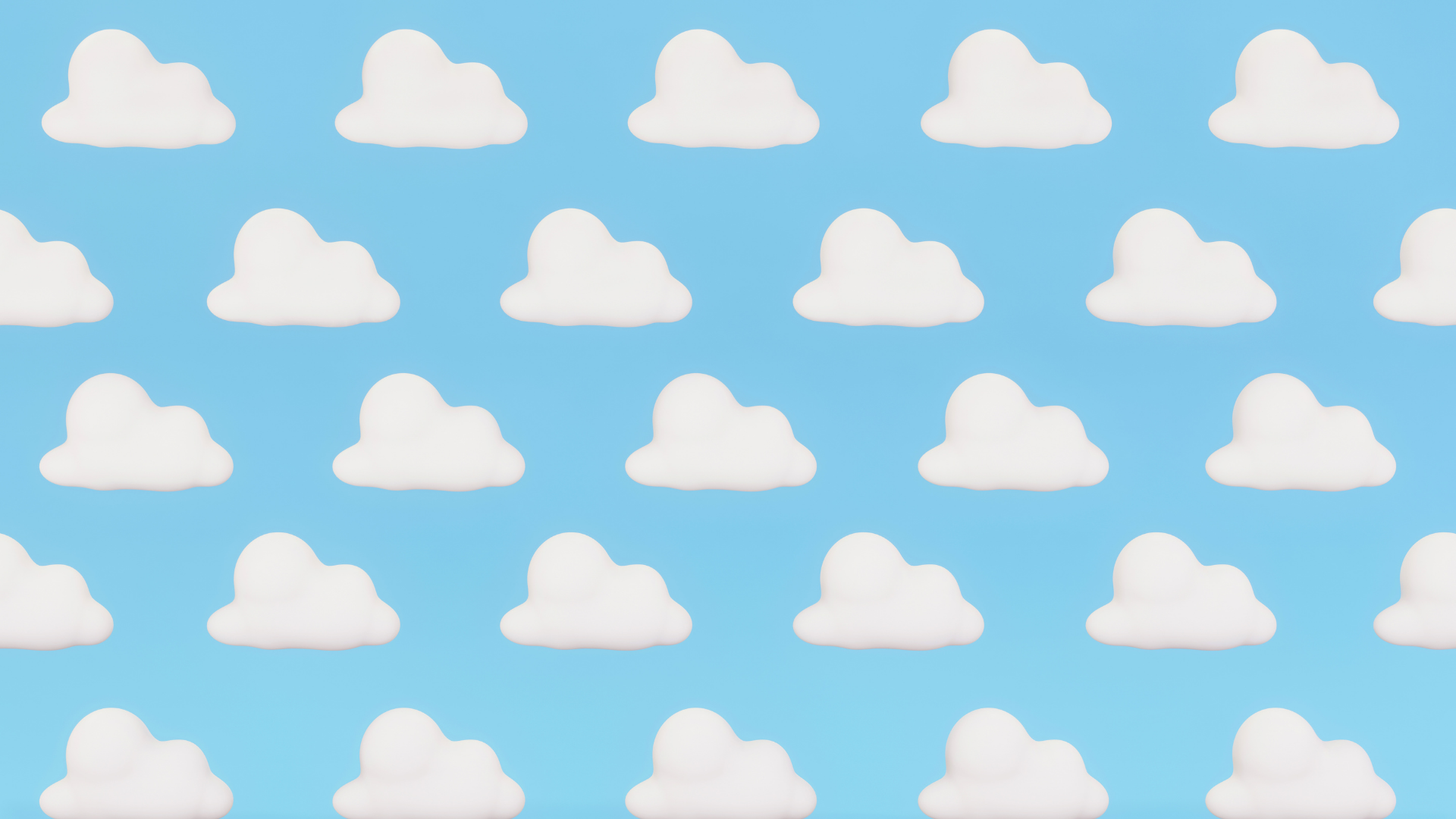 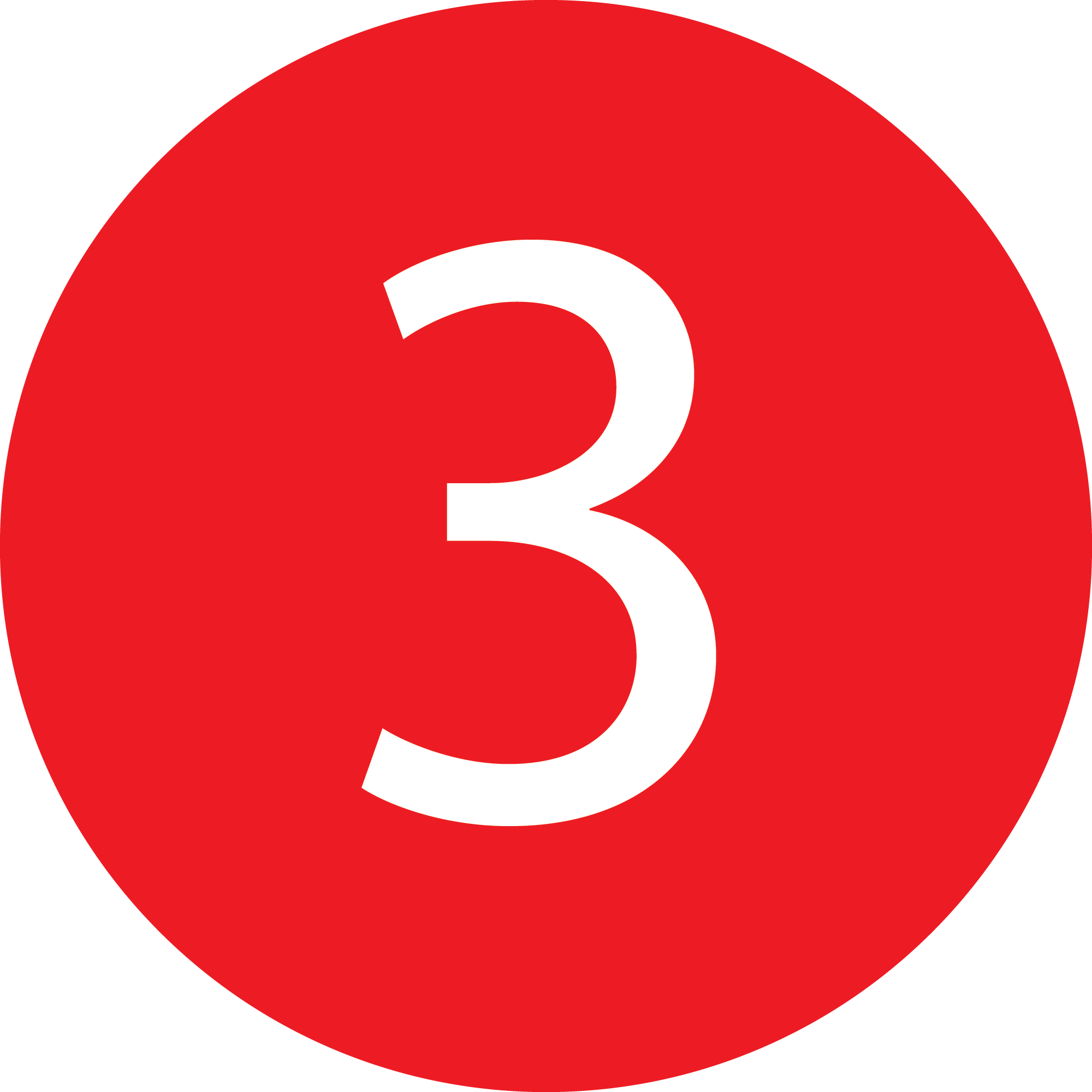 Buổi sáng, anh Hai ra khỏi nhà lúc 7 giờ 15 phút, đi bộ đến trạm xe buýt cách nhà 900 m với vận tốc 4,5 km/giờ. Anh chờ xe buýt khoảng 3 phút, sau đó xe chạy trong 27 phút thì đến công ty. Hỏi anh Hai có kịp giờ làm việc lúc 8 giờ sáng không?
* Từ đó ta phải tìm gì? Dựa vào đâu?
Thời gian đi bộ và thời gian đi xe buýt
biết chưa?
Chưa biết thời gian đi bộ, đã biết thời gian
đi xe buýt.
Bài toán cho biết khởi hành lúc mấy giờ?
Đi bằng những phương tiện nào?
Đến nơi lúc mấy giờ?
Bài toán hỏi gì?
Đi bộ và đi xe buýt.
Tìm thời gian đi bộ, dựa vào quãng đường
và vận tốc.
7 giờ 15 phút.
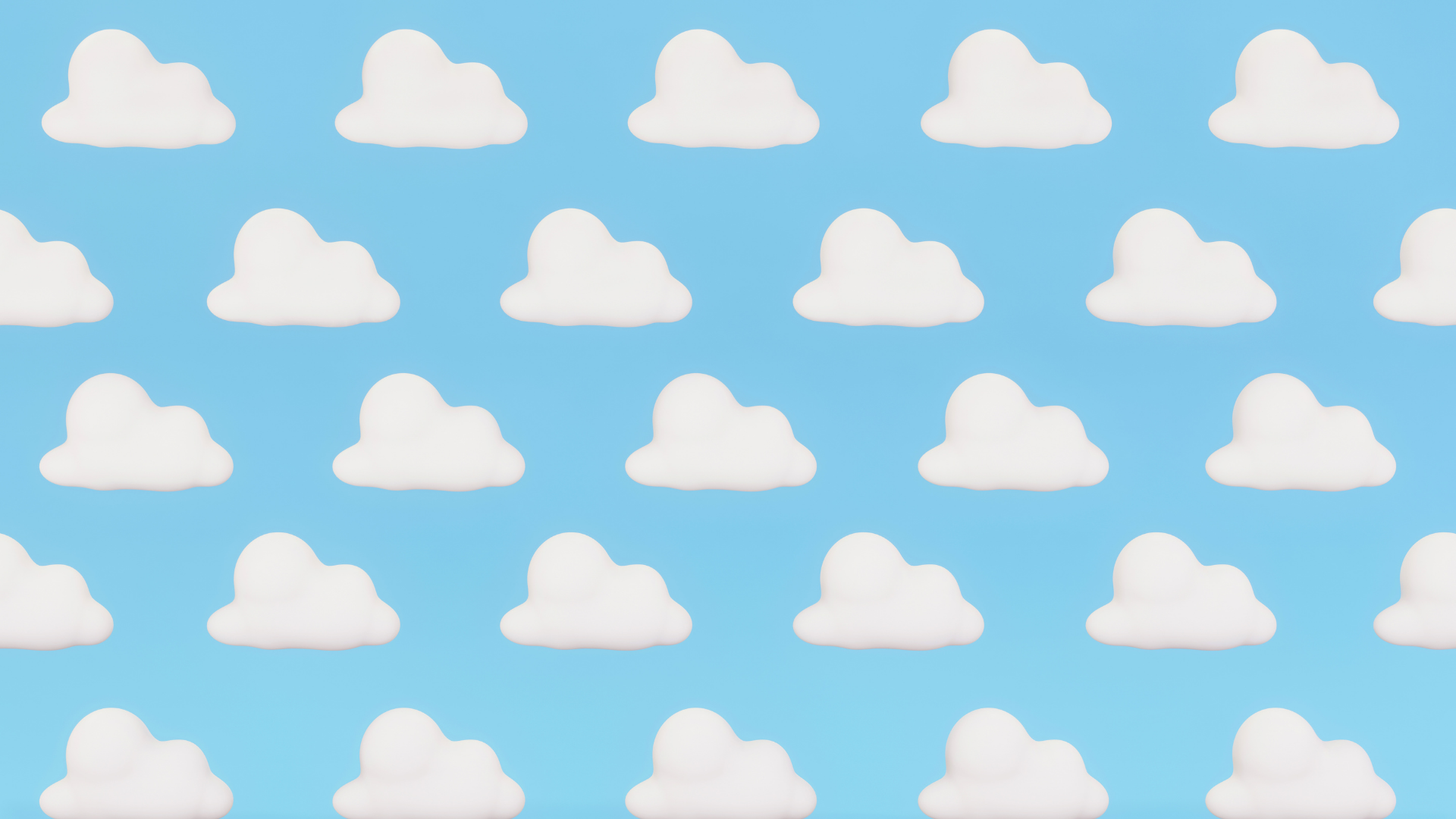 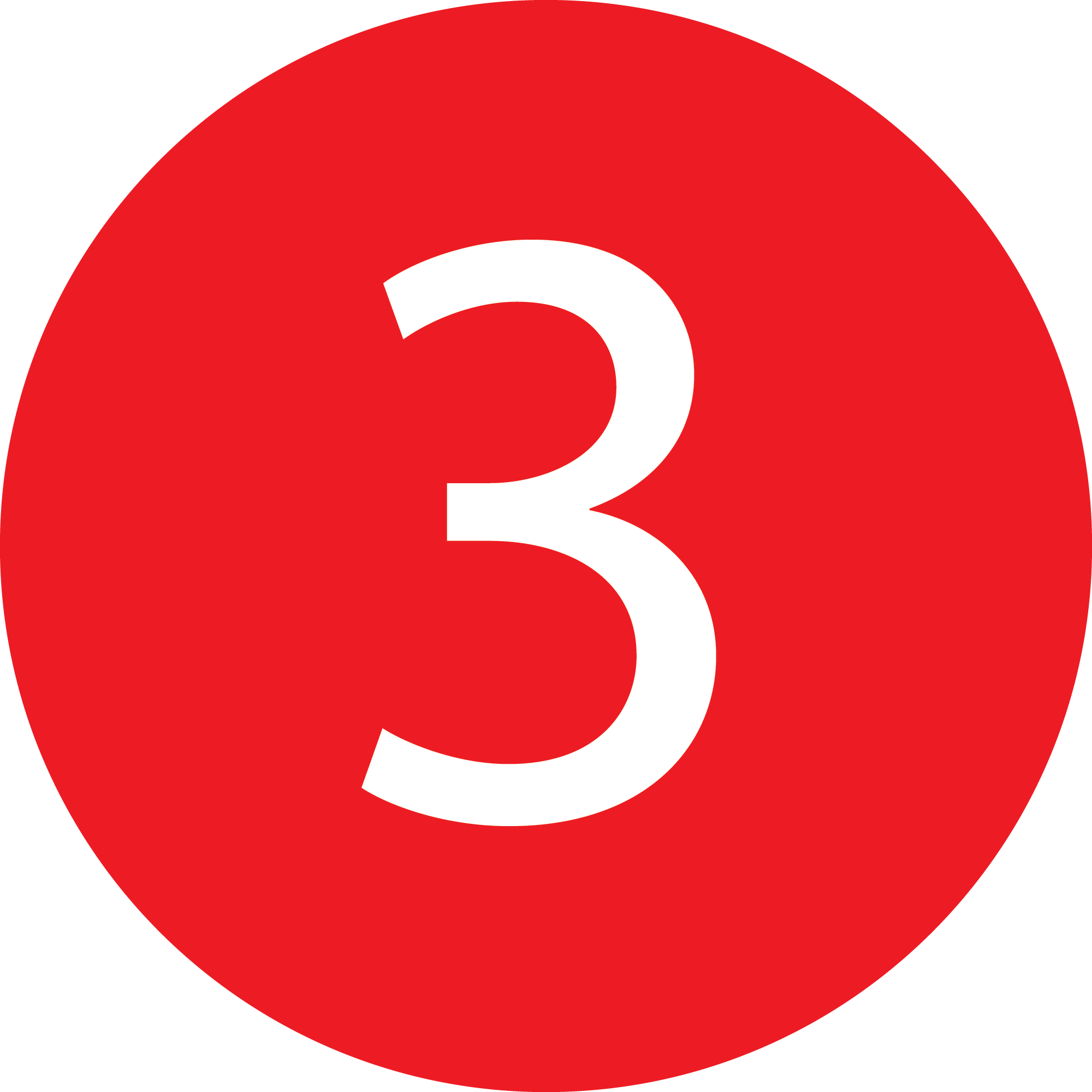 Bài giải
Đổi 900 m = 0,9 km
Thời gian anh Hai đi bộ đến trạm xe buýt là:
0,9 : 4,5 = 0,2 (giờ) = 12 phút
Thời gian anh Hai đến công ty là:
7 giờ 15 phút + 12 phút + 3 phút + 27 phút 
= 7 giờ 57 phút
Vậy anh Hai kịp giờ làm việc lúc 8 giờ sáng.
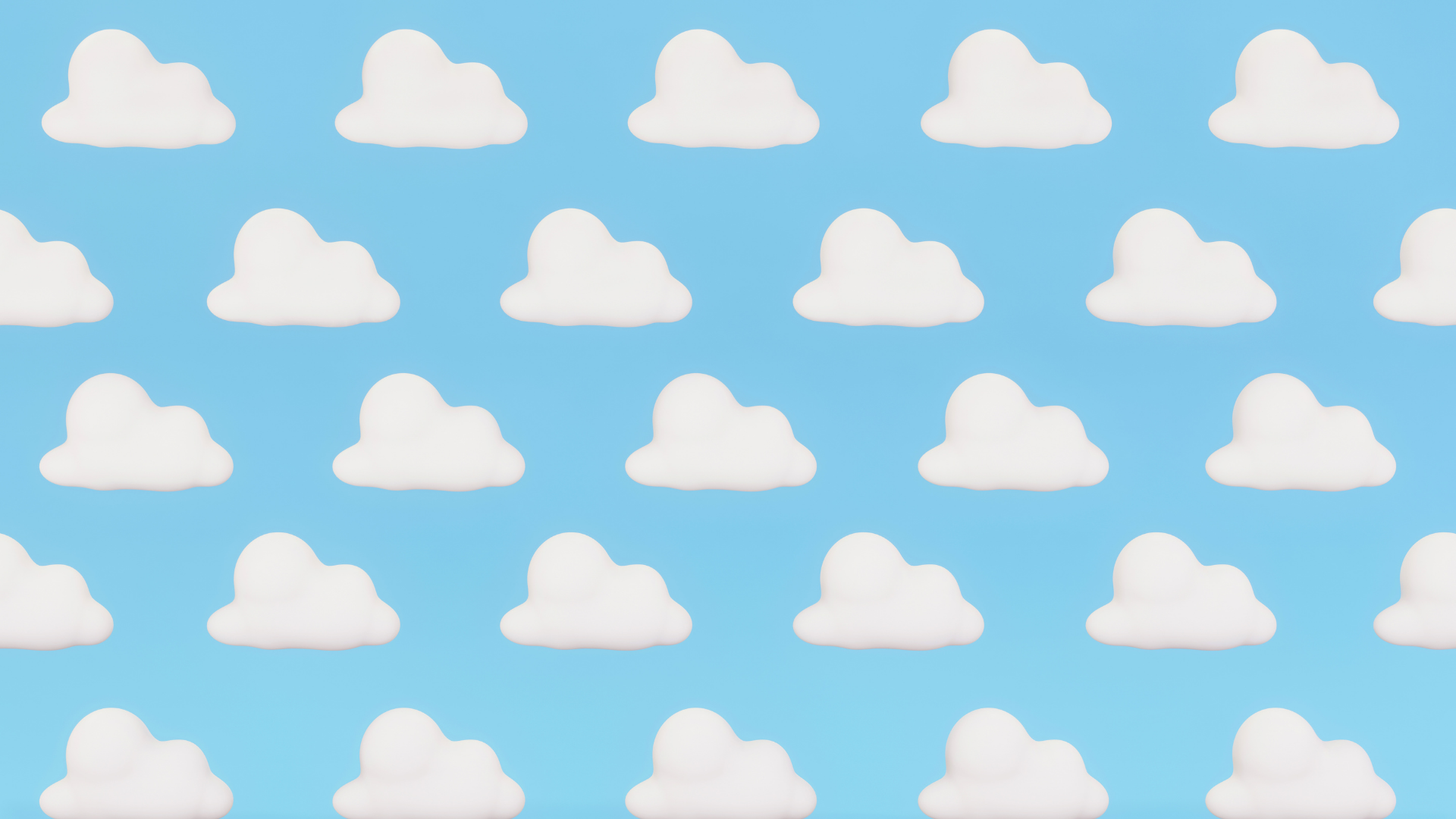 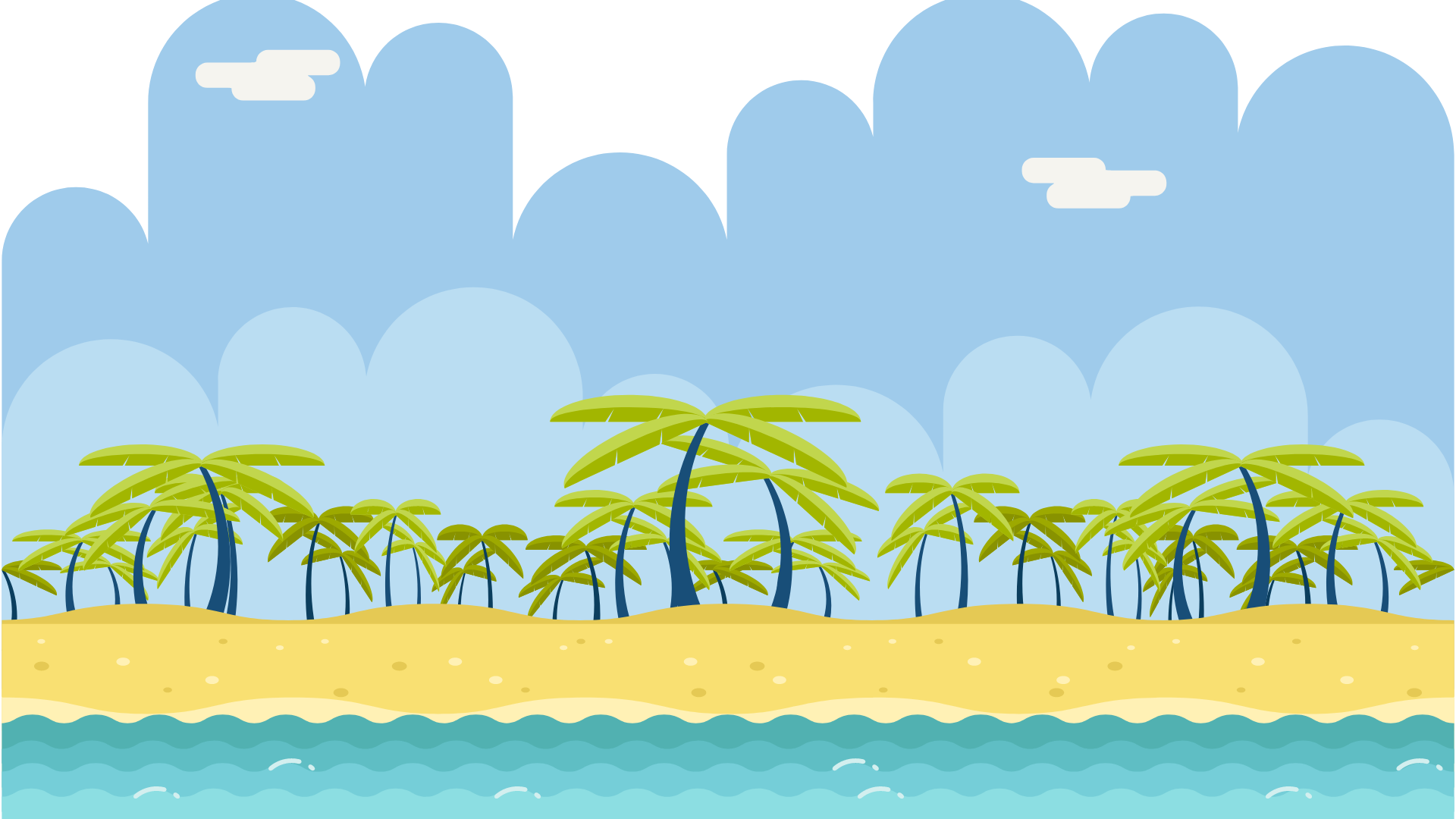 KHÁM PHÁ
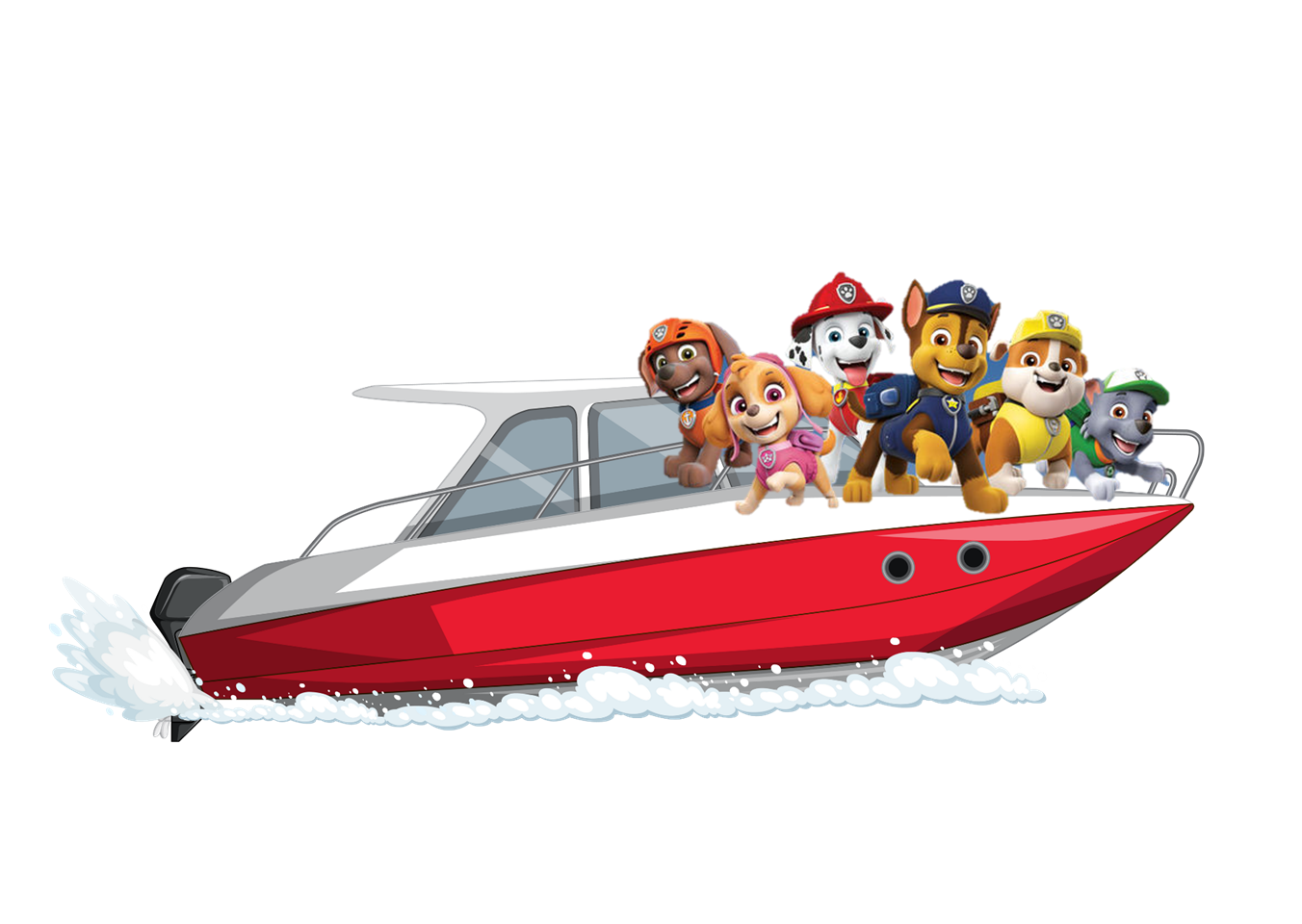 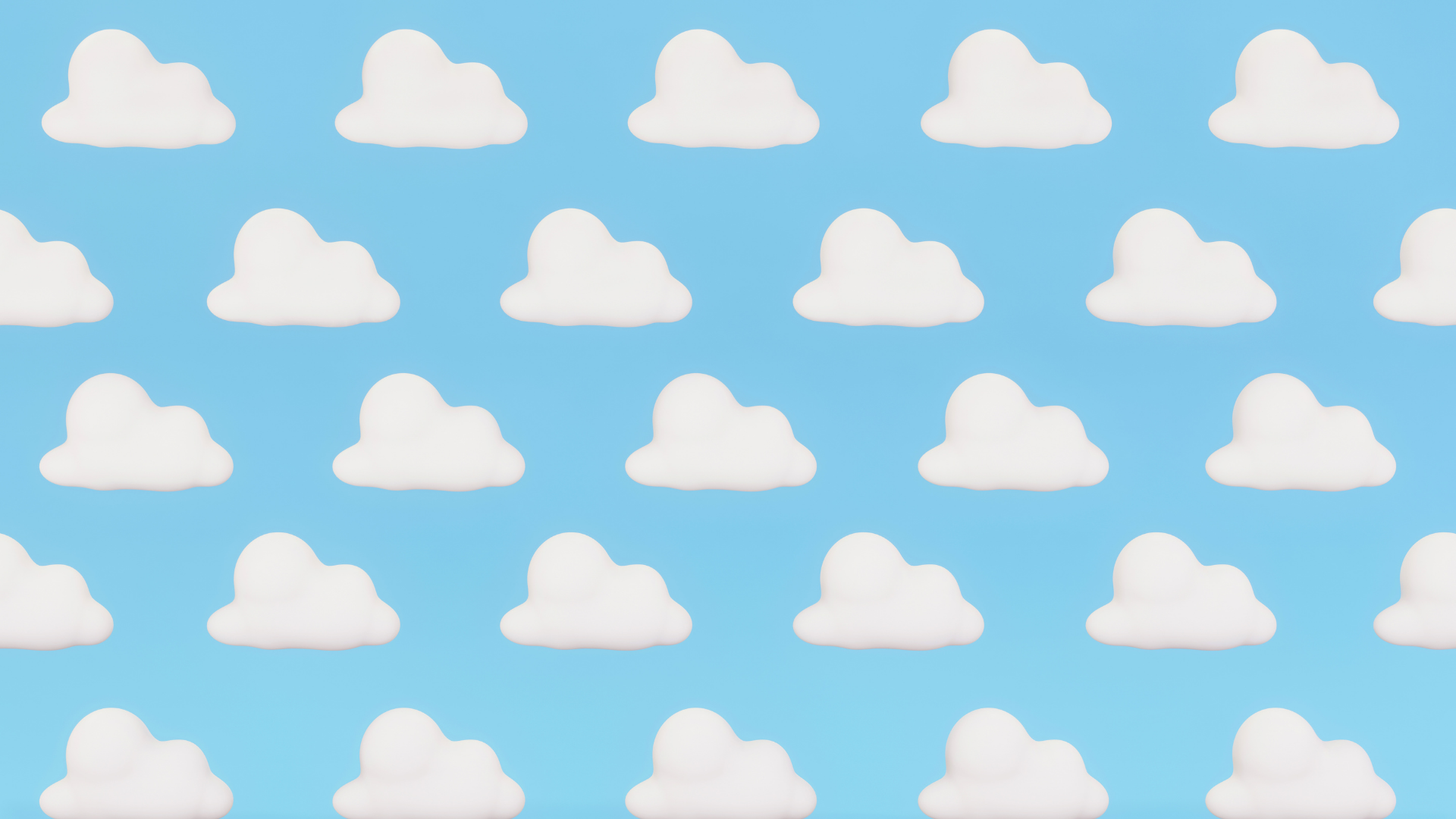 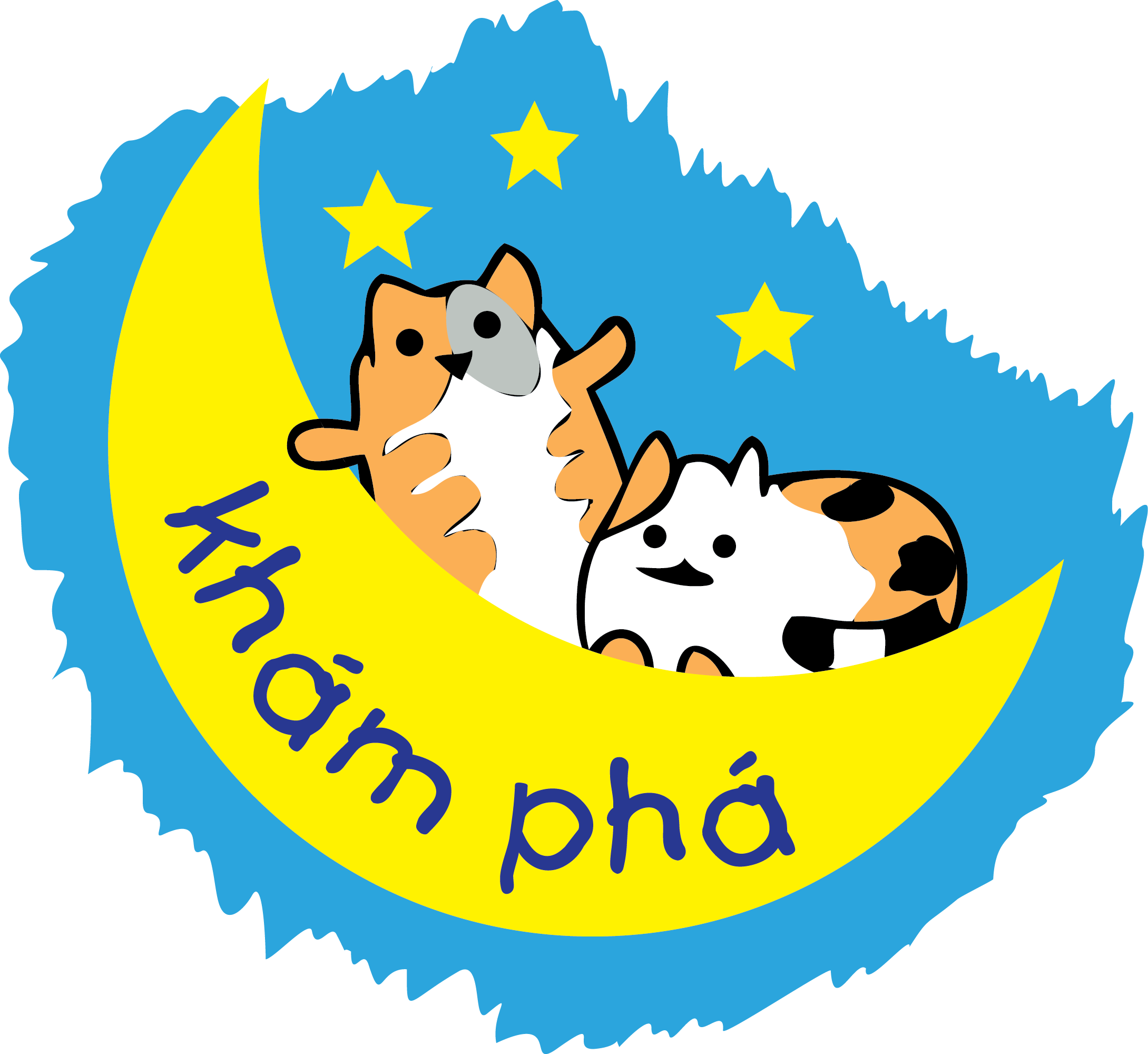 Từ mặt nước, cá mang rổ có thể phun ra tia nước với vận tốc 1,6 m/giây trúng con mồi đậu trên cành cây cách nó 2 m. Khoảng thời gian tia nước di chuyển từ mặt nước đến lúc chạm con mồi là bao nhiêu giây?
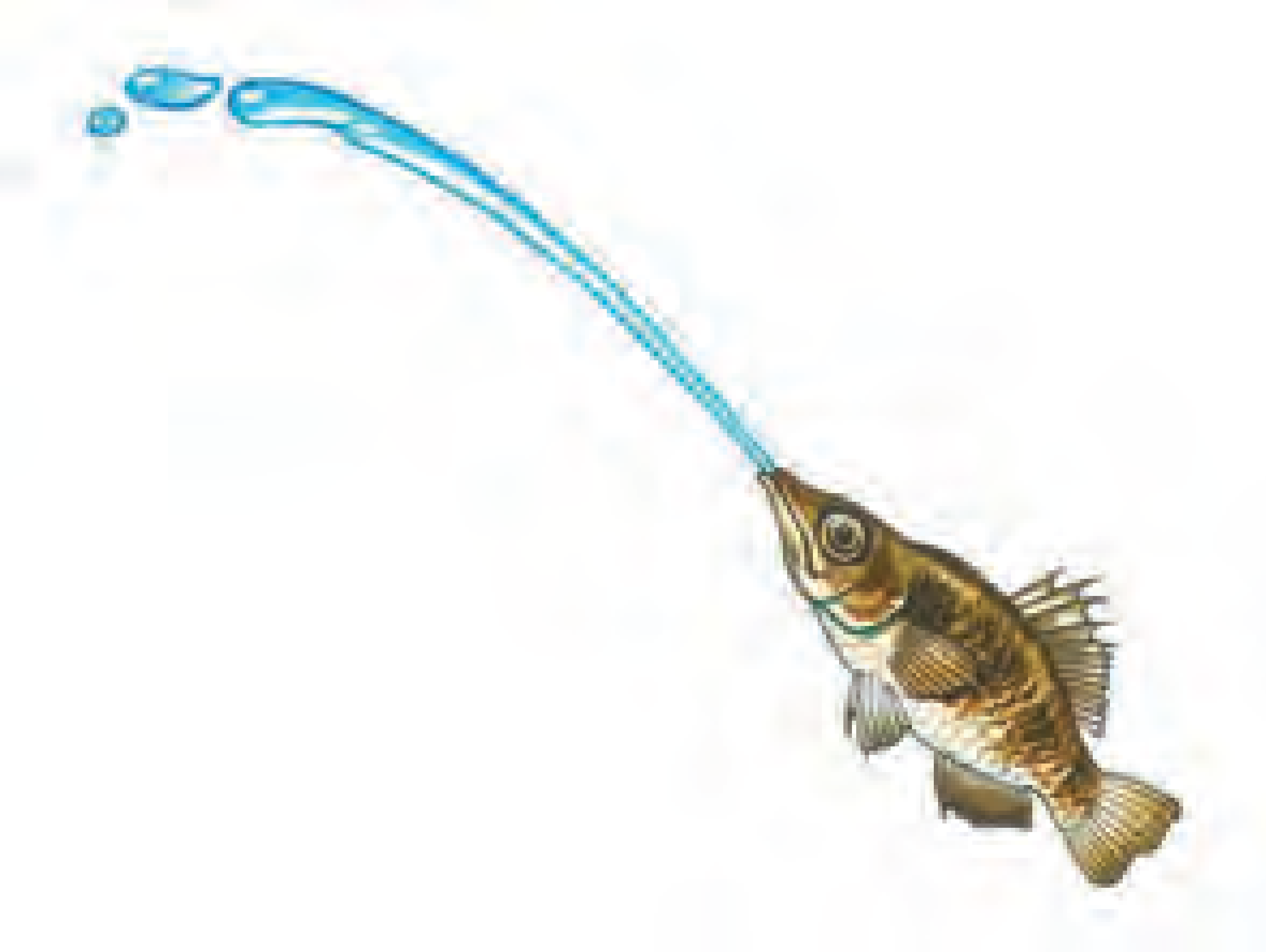 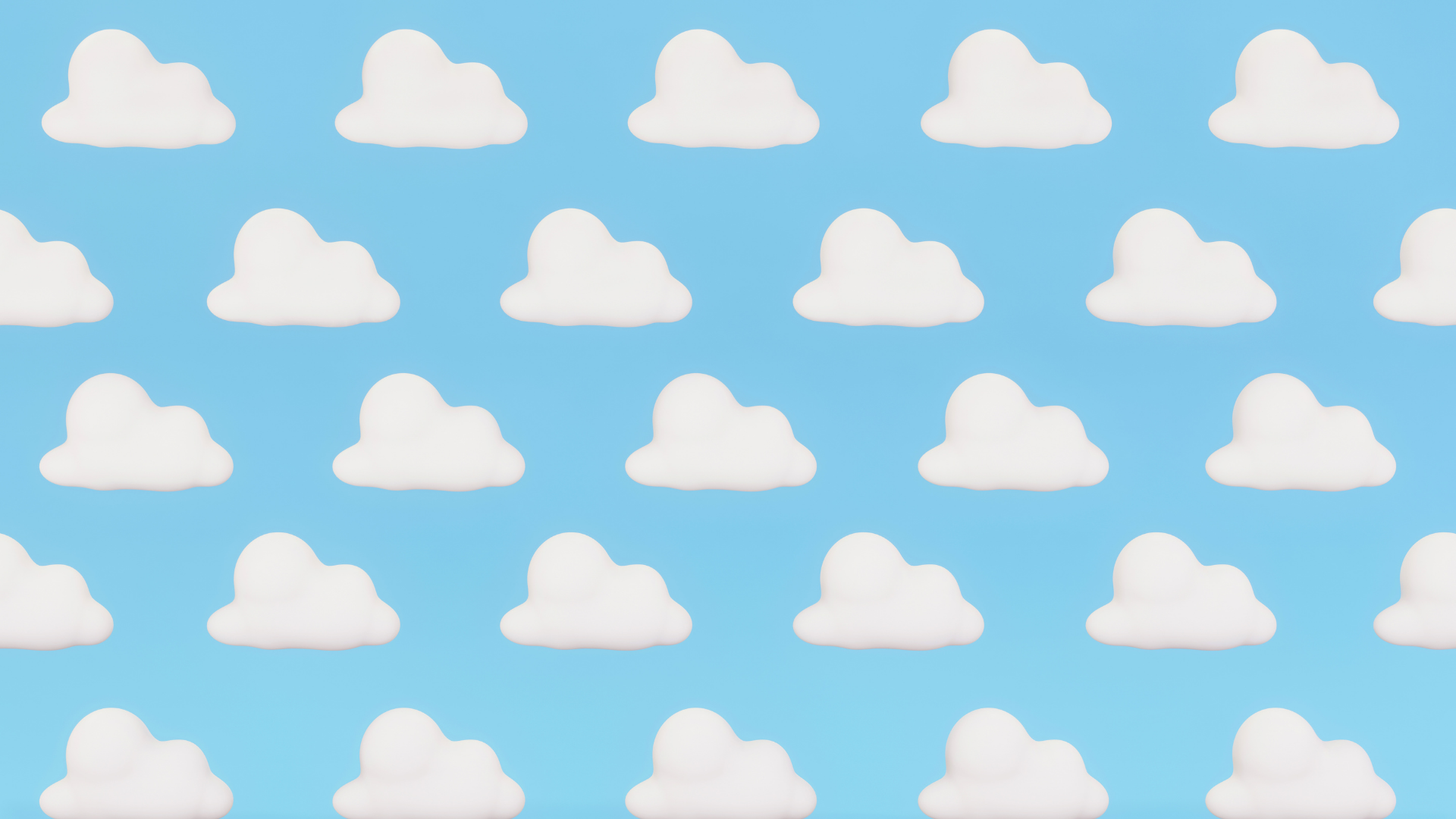 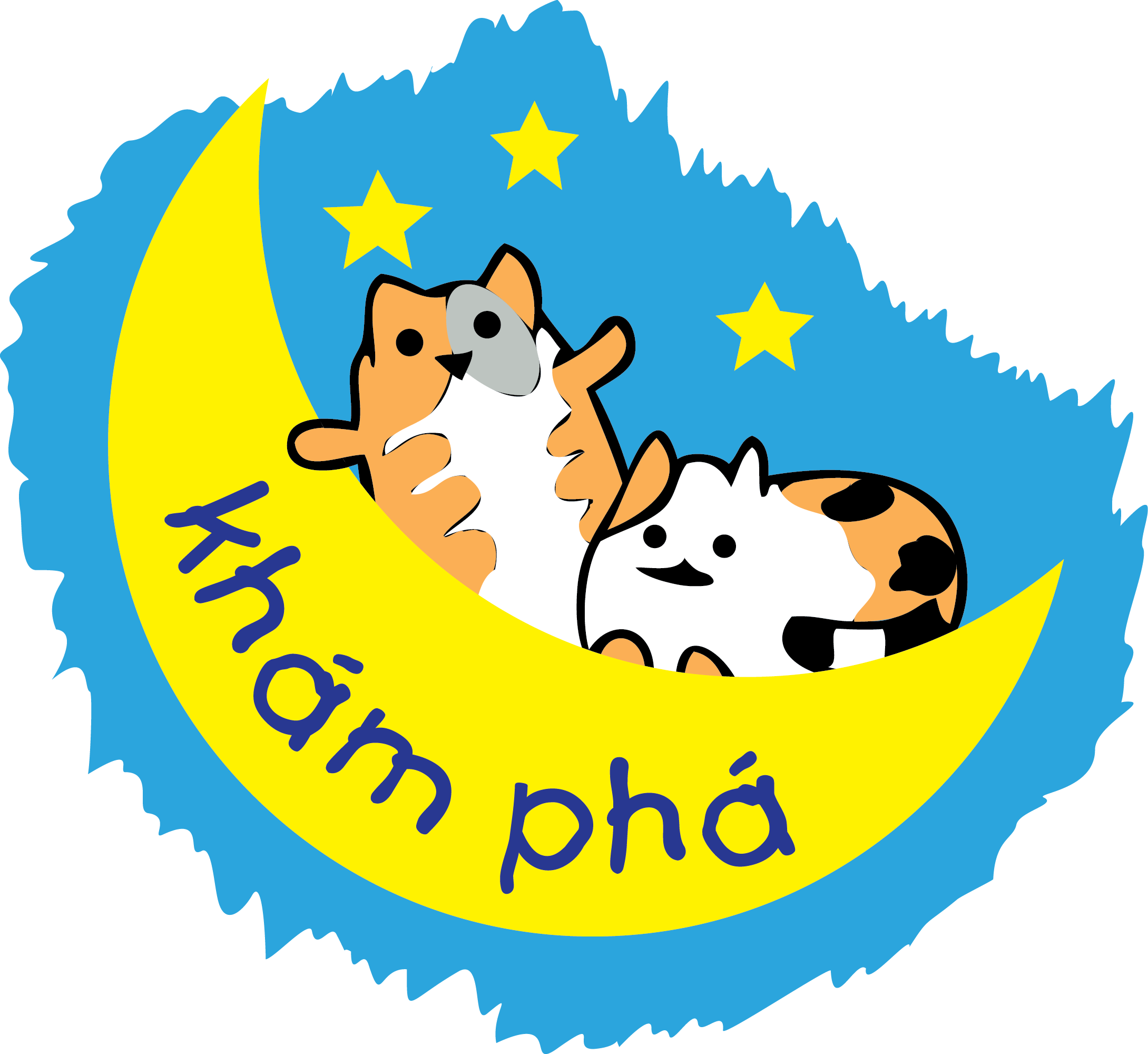 Từ mặt nước, cá mang rổ có thể phun ra tia nước với vận tốc 1,6 m/giây trúng con mồi đậu trên cành cây cách nó 2 m. Khoảng thời gian tia nước di chuyển từ mặt nước đến lúc chạm con mồi là bao nhiêu giây?
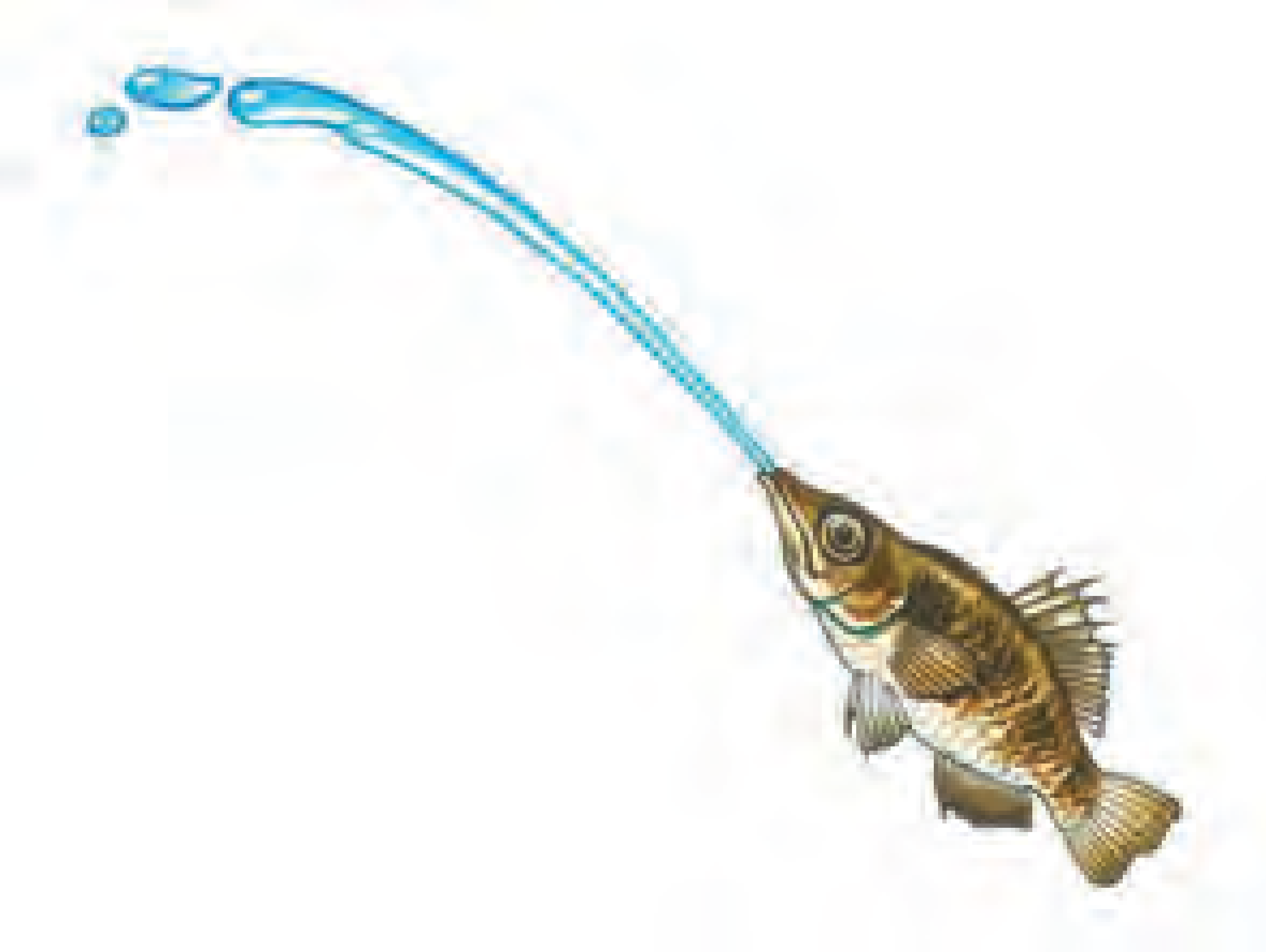 Bài giải
Thời gian tia nước di chuyển từ mặt nước đến lúc chạm con mồi là:
2 : 1,6 = 1,25 (giây)
          Đáp số: 1,25 giây
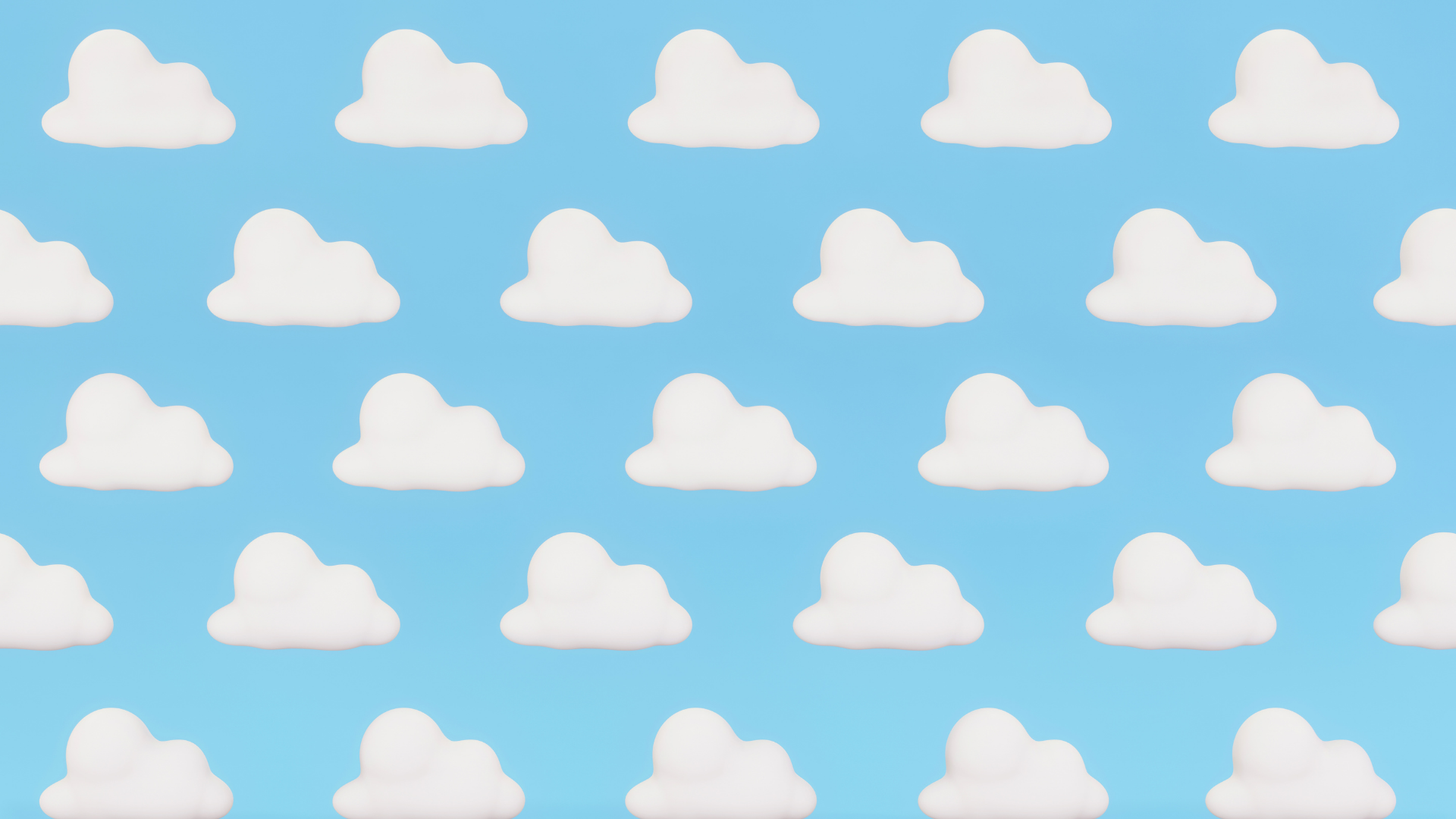 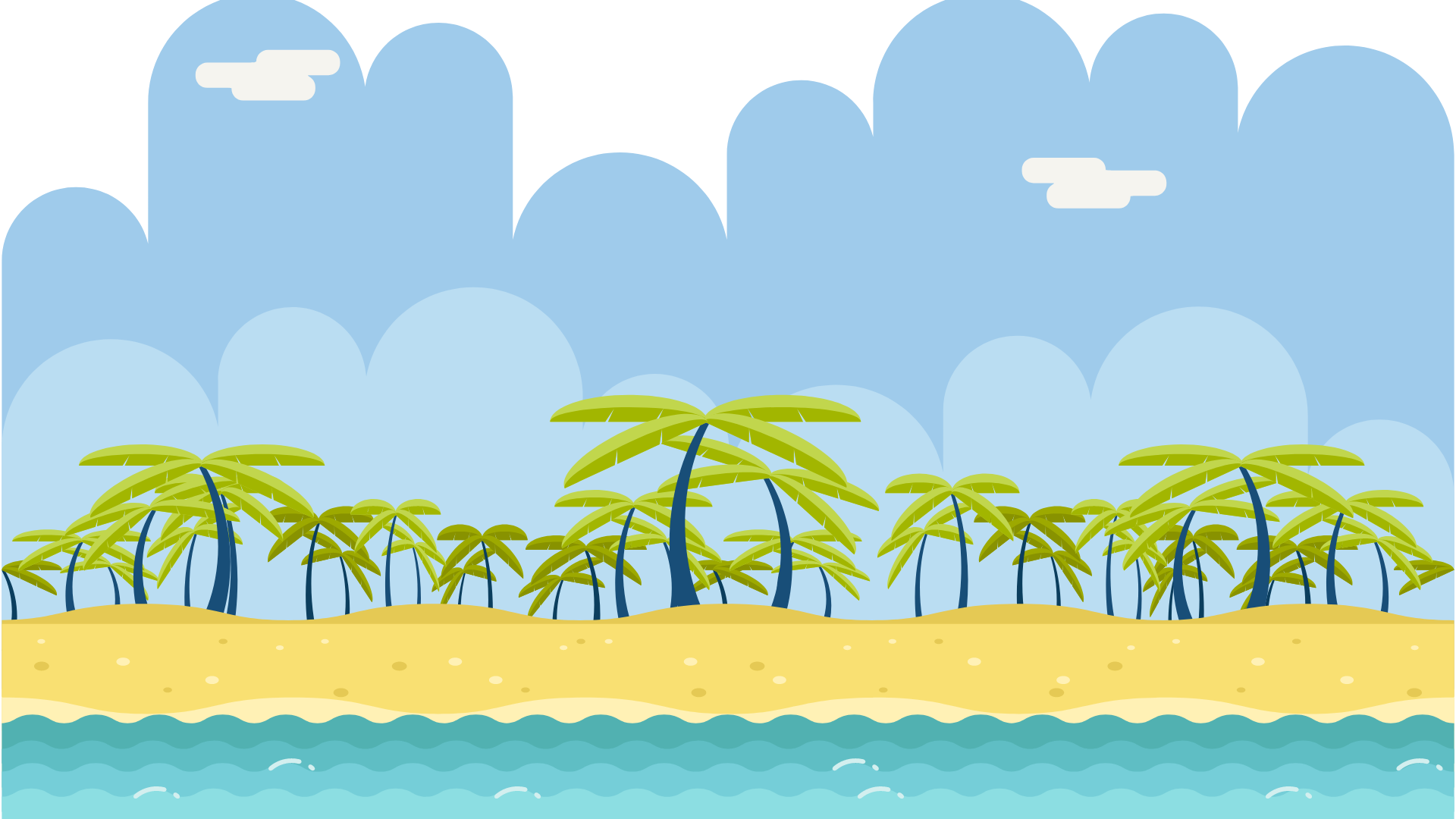 THỬ THÁCH
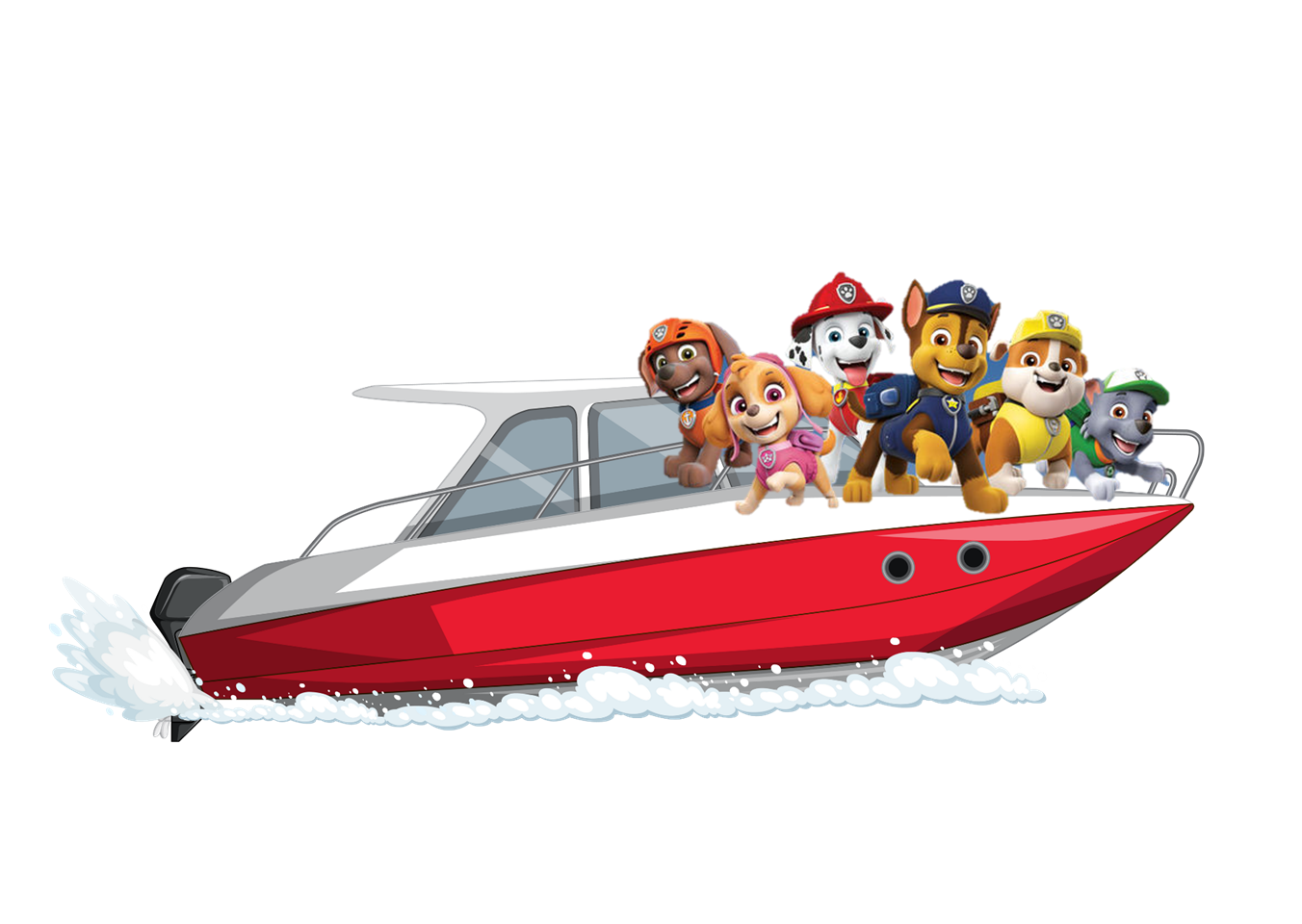 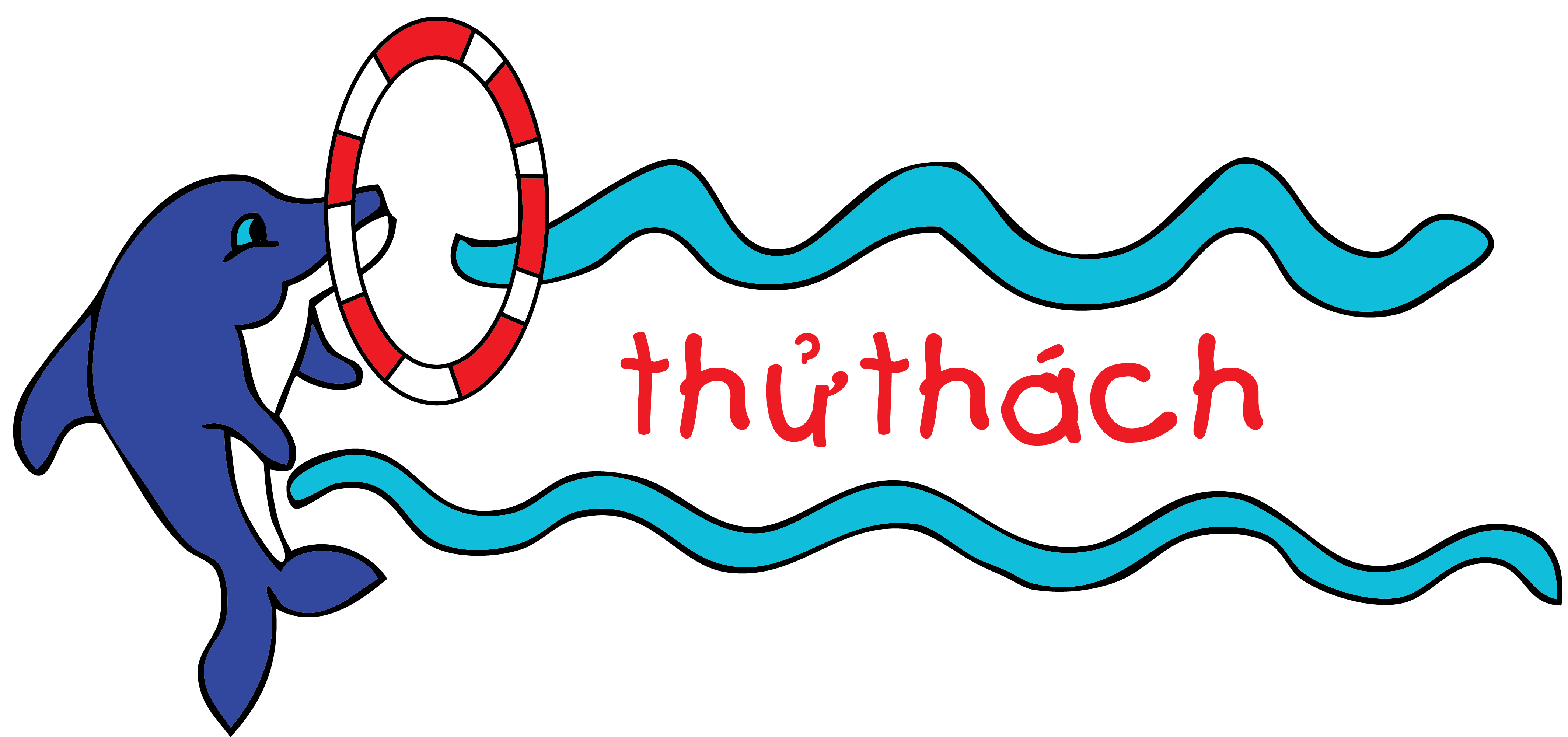 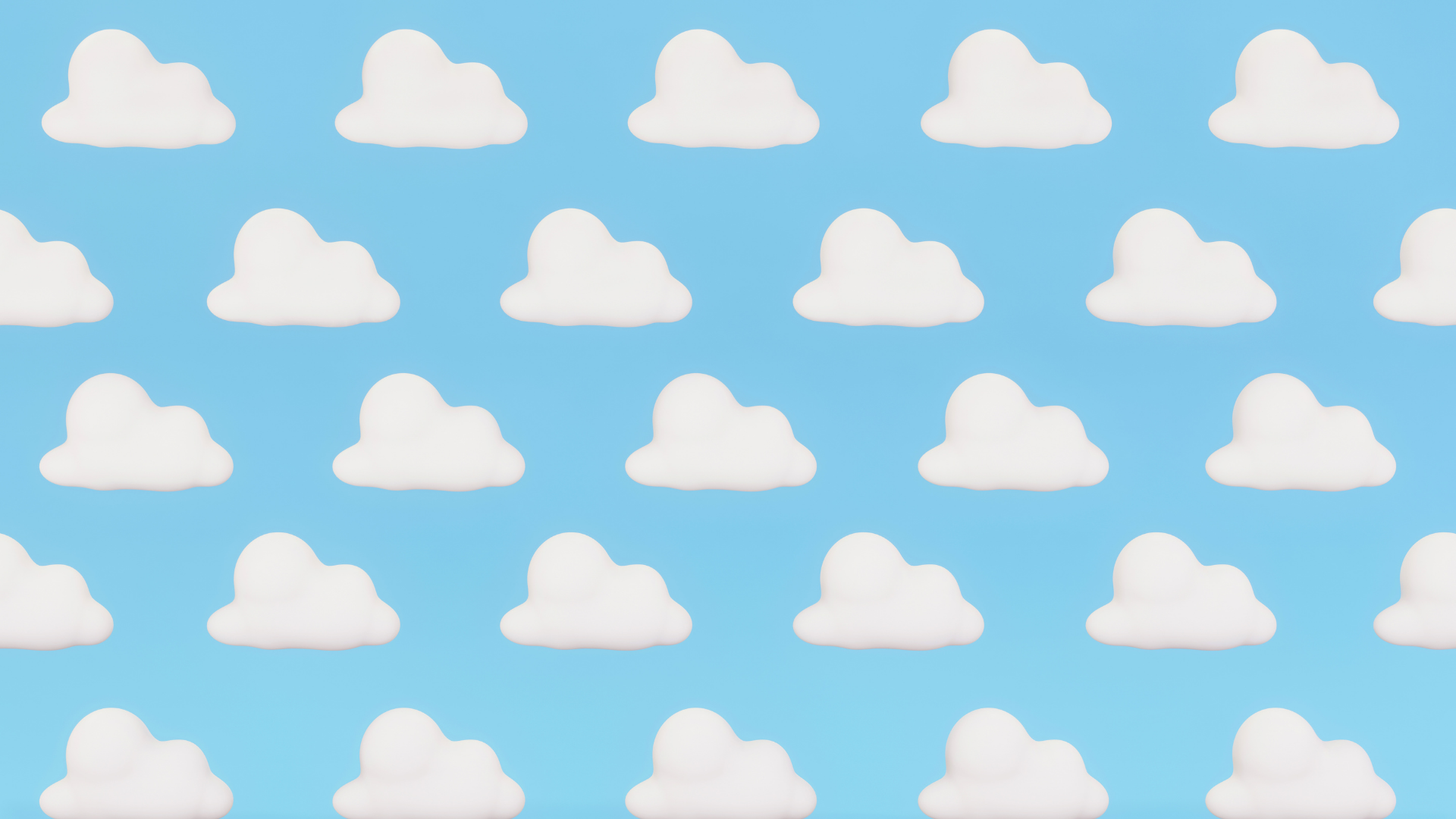 Tắc kè hoa phóng lưỡi ra với vận tốc lên đến 6 m/giây để chụp con mồi. Một con mồi cách tắc kè hoa 1,8 m. Khoảng thời gian từ lúc phóng lưỡi đến lúc con mồi nằm trong miệng tắc kè hoa là bao lâu?
(Xem như vận tốc lưỡi thu mồi vào miệng cũng nhanh như lúc phóng ra.)
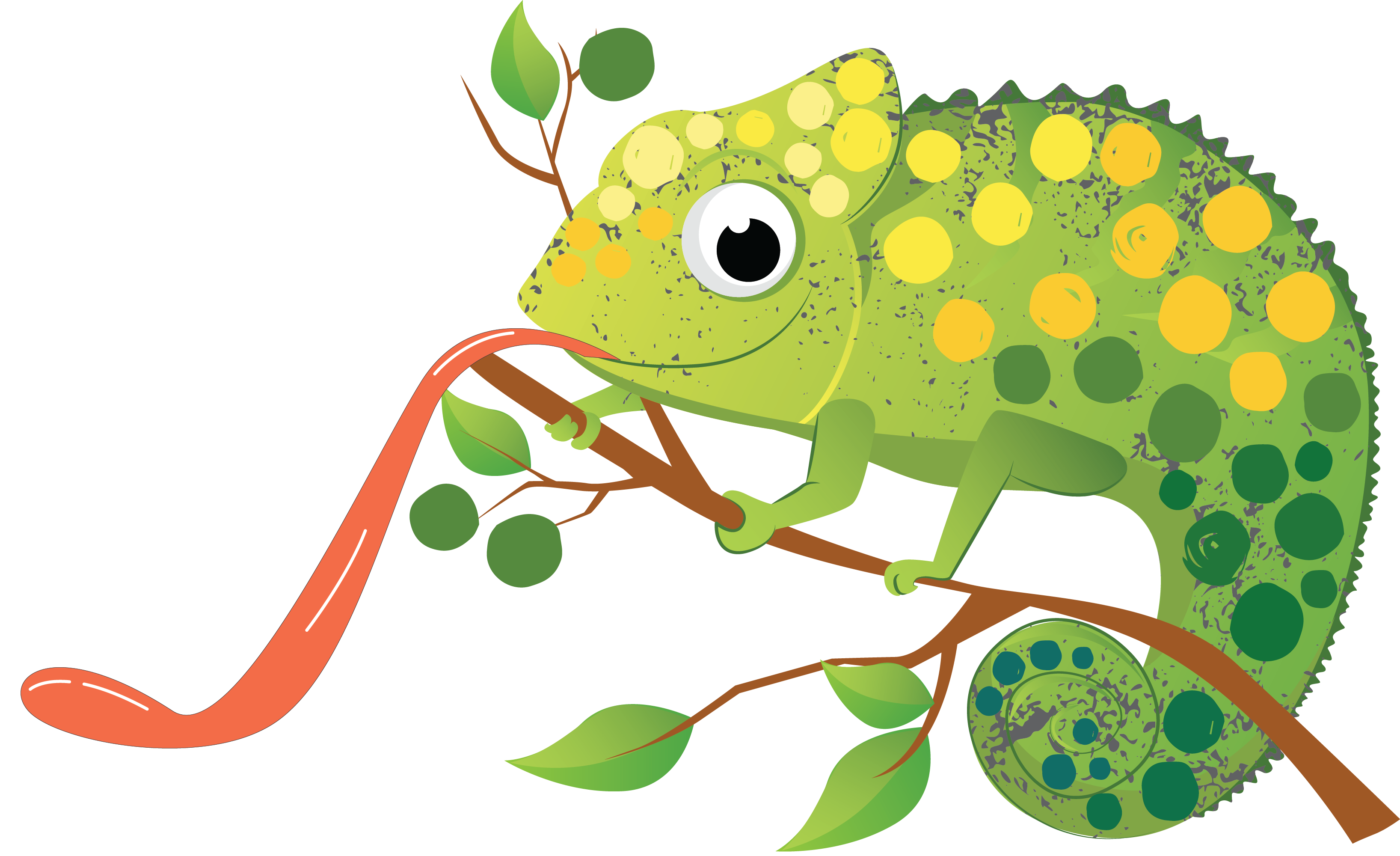 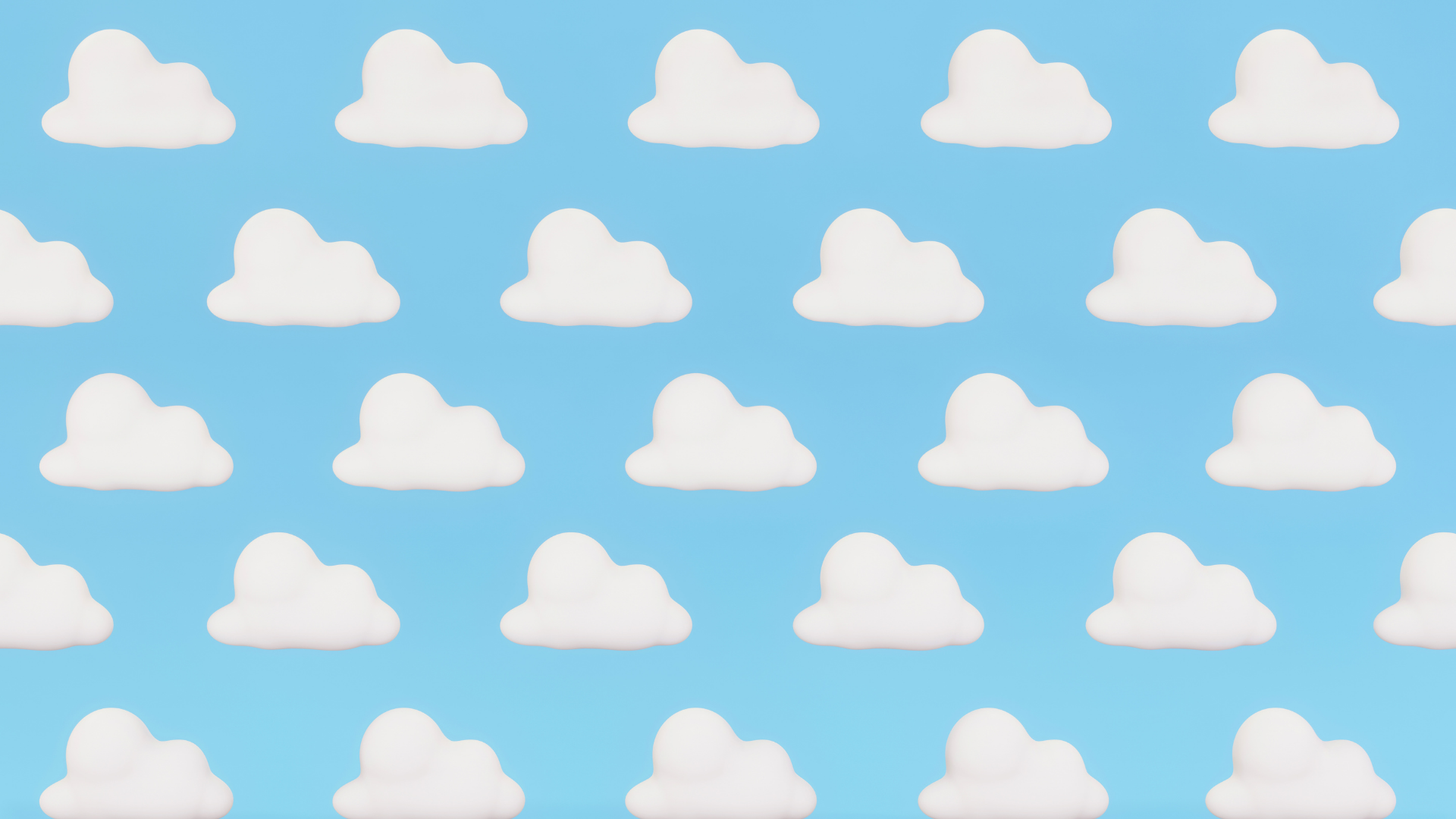 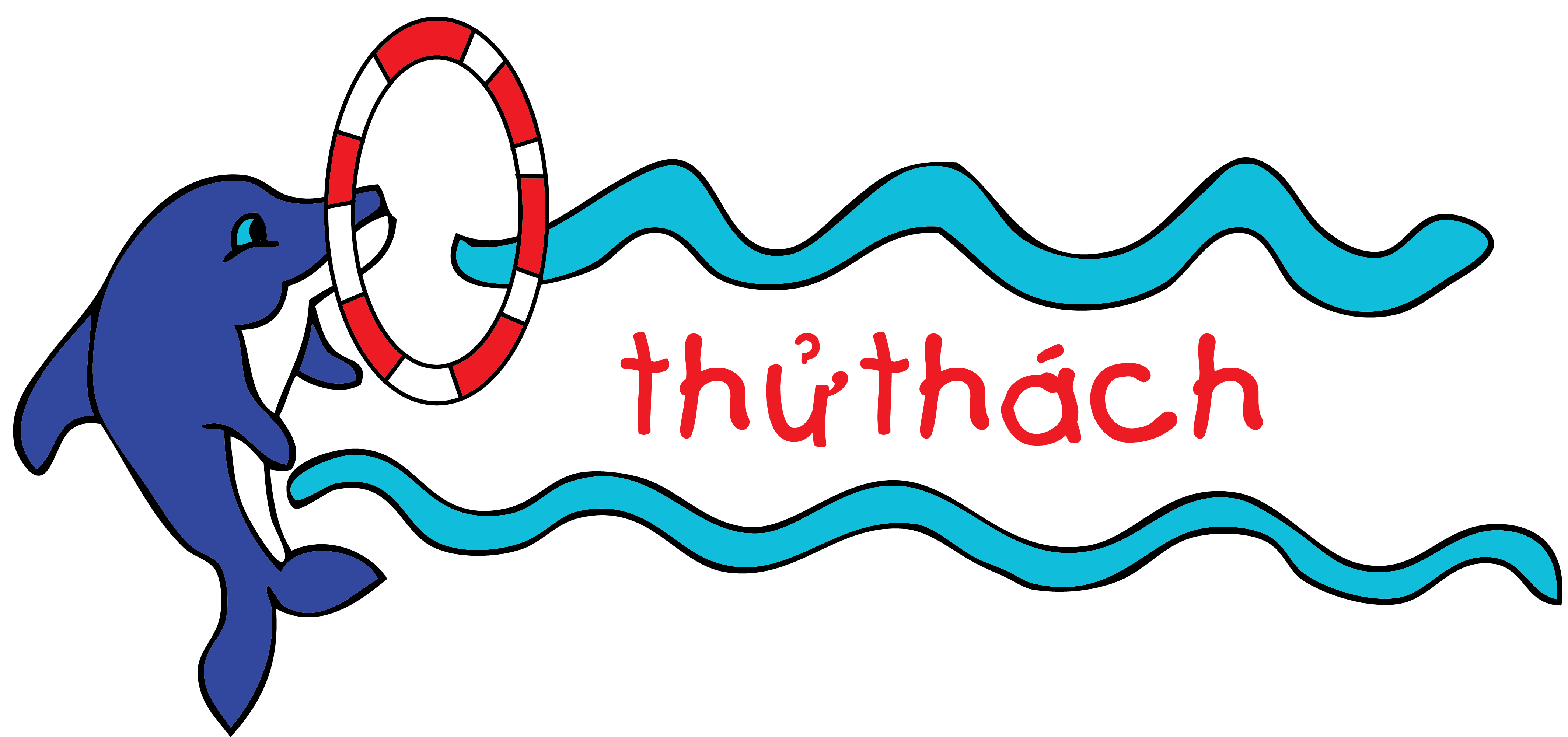 Thời gian tắc kè phóng lưỡi là:
1,8 : 6 = 0,3 (giây)
Thời gian từ lúc phóng lưỡi đến lúc con mồi nằm trong miệng tắc kè hoa là:
0,3 × 2 = 0,6 (giây)
            Đáp số: 0,6 giây
Bài giải
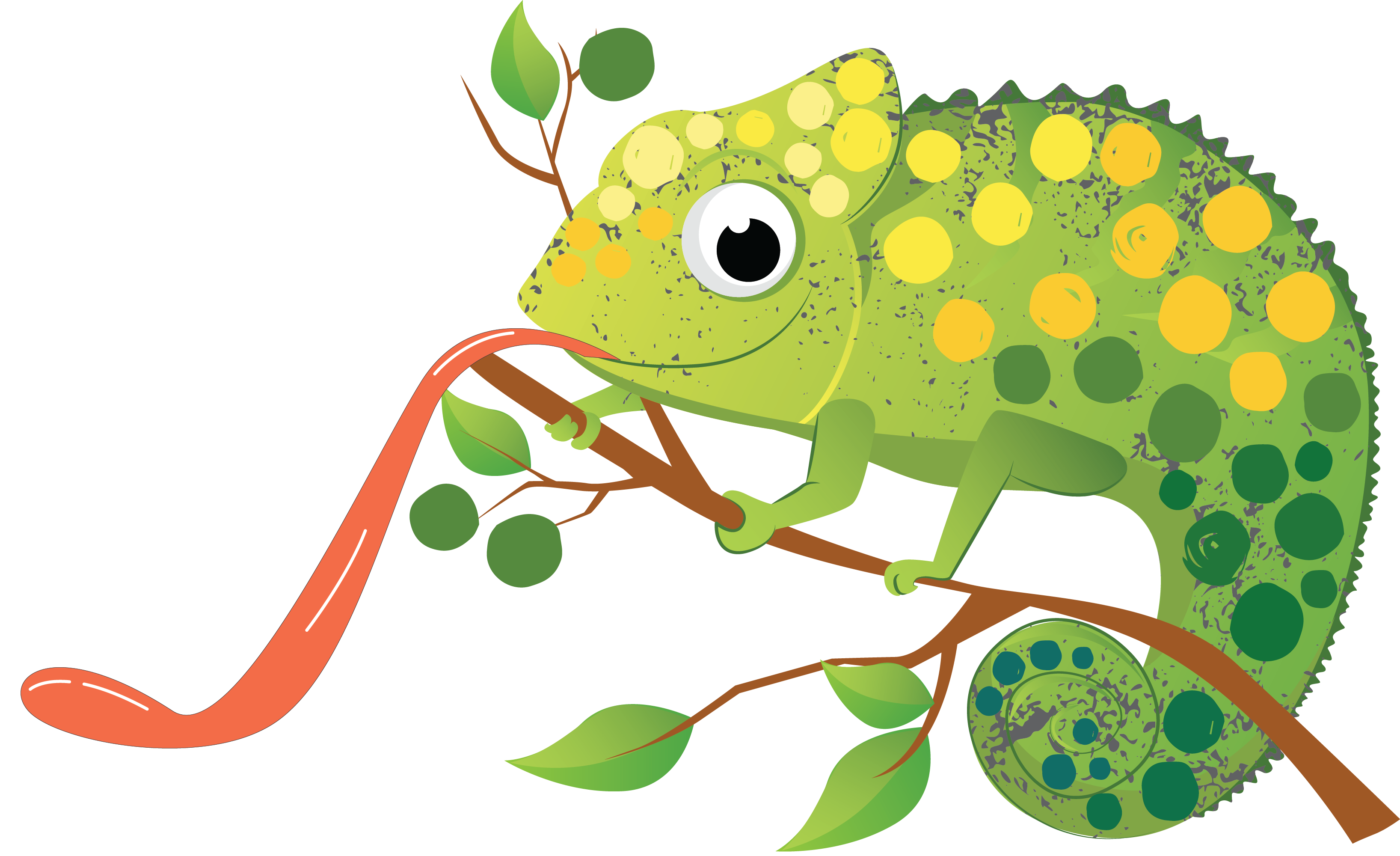 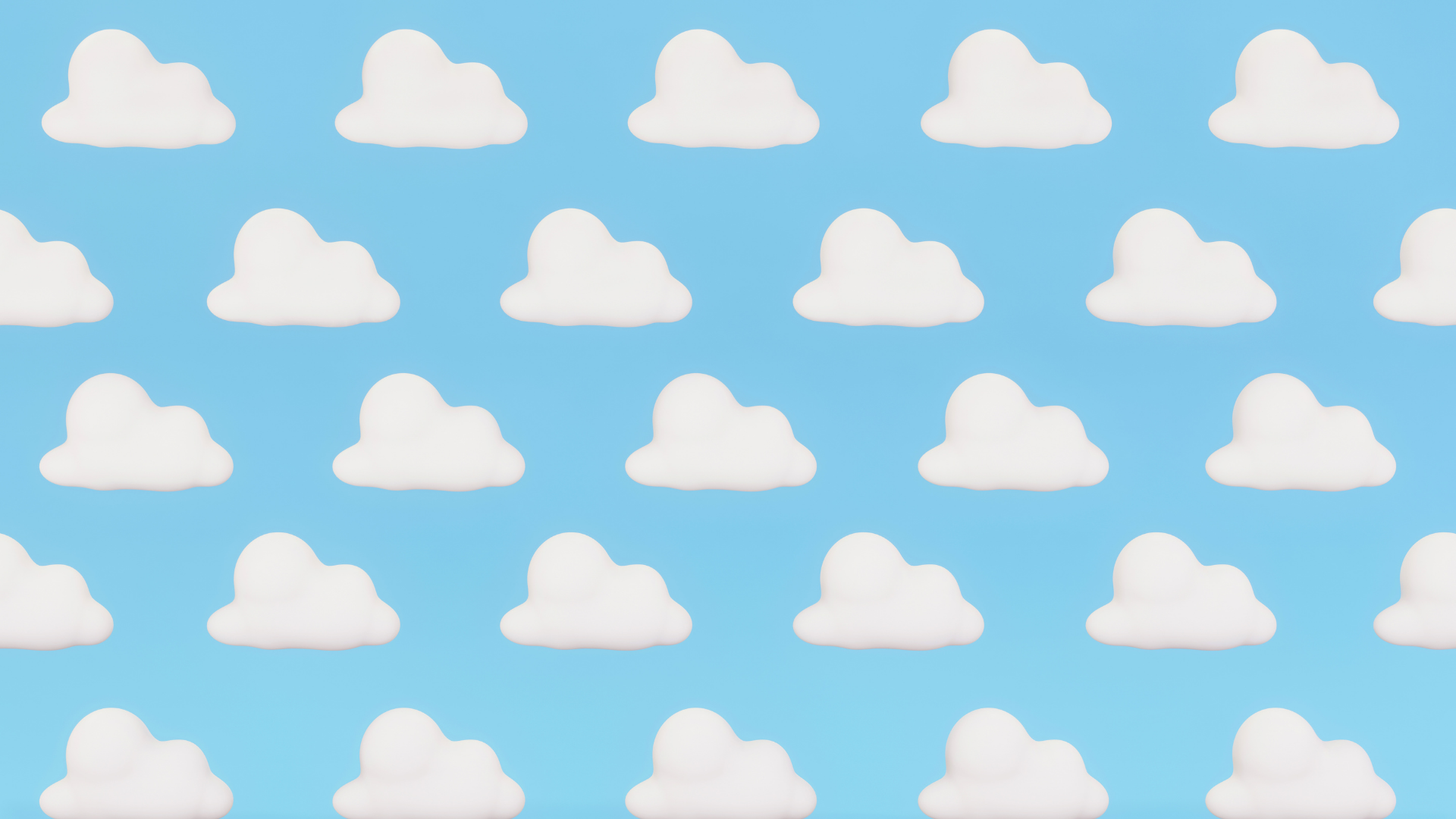 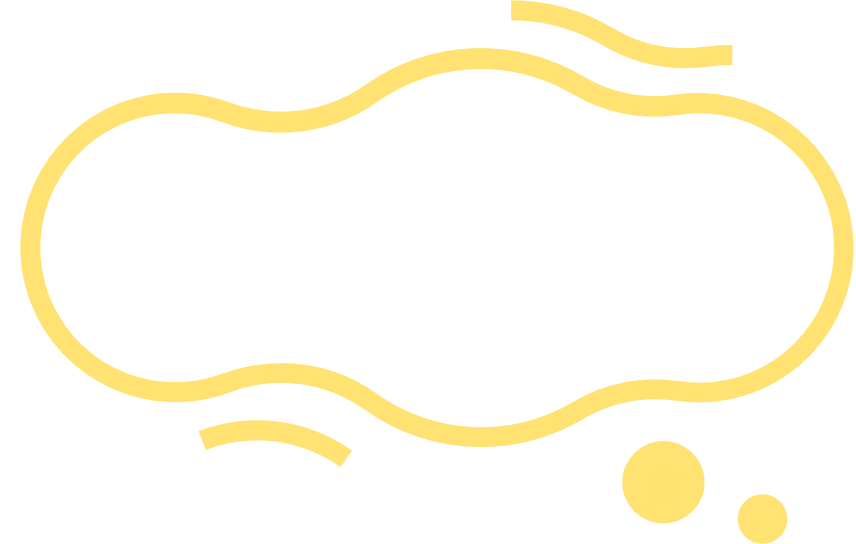 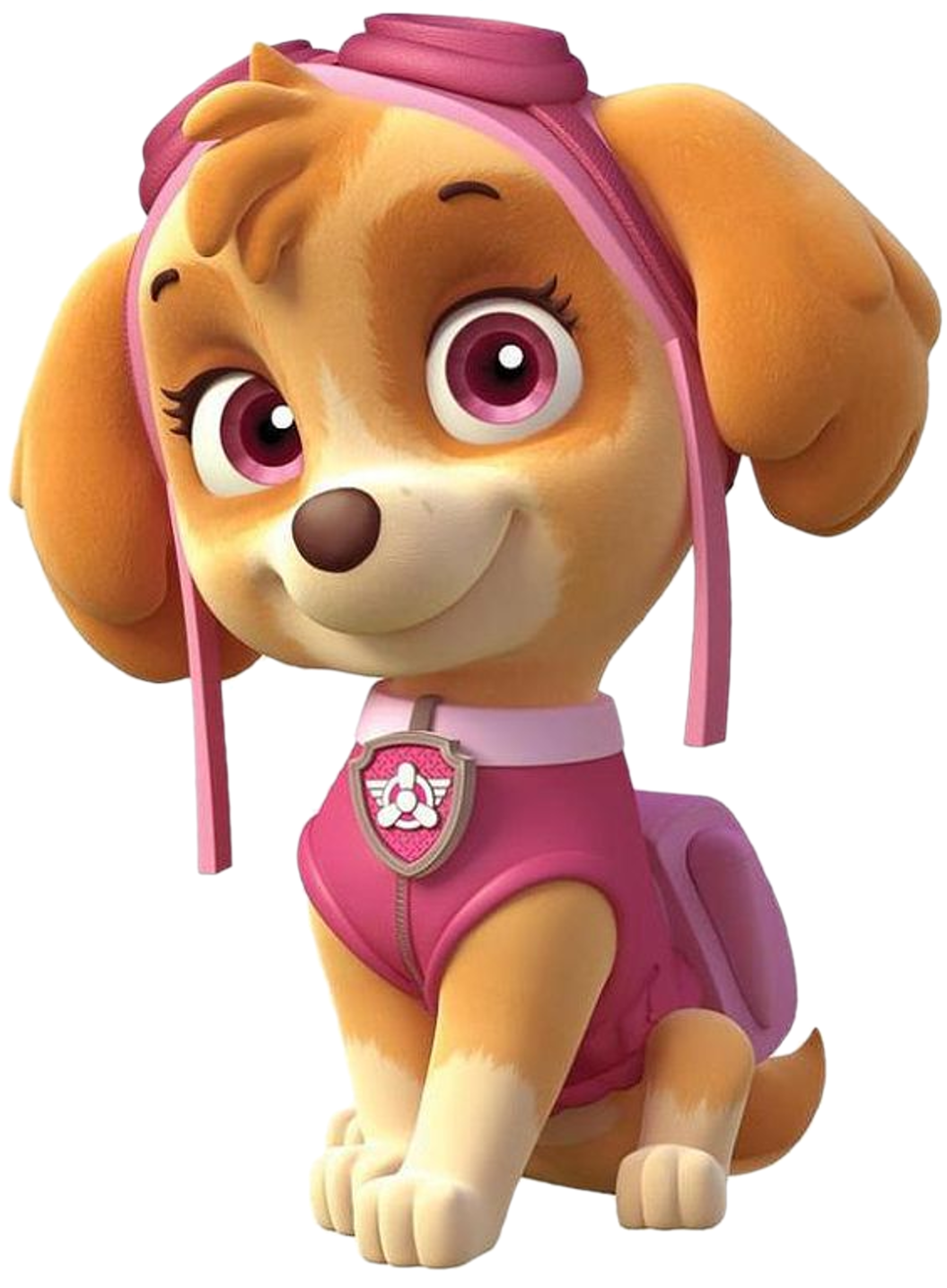 TẠM BIỆT VÀ HẸN GẶP LẠI
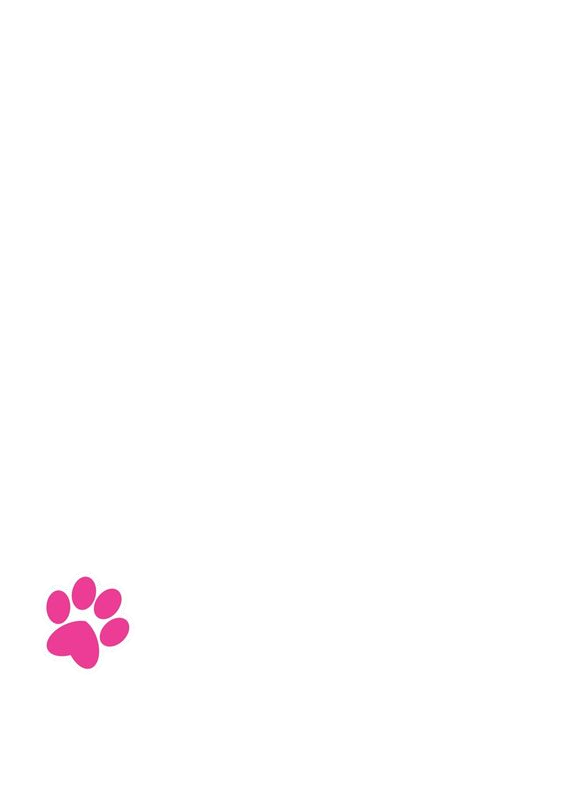